Crossing Over to the 
Other Side of the Podium: 
Lessons in Body Language
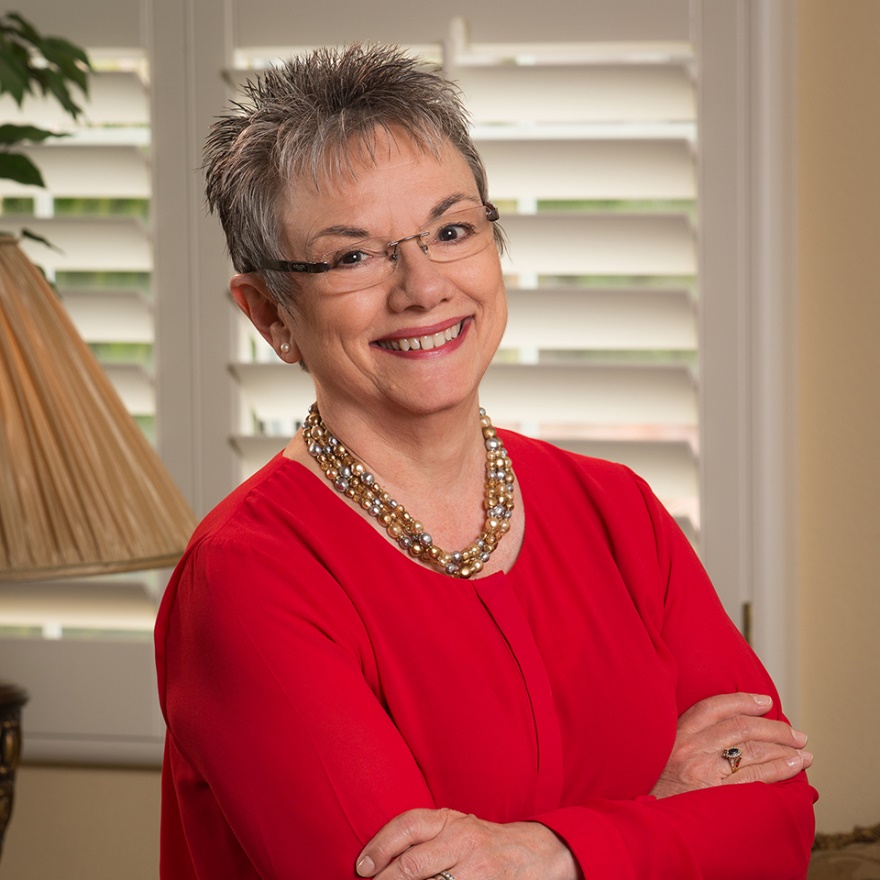 Marcia Neel         Master Educator
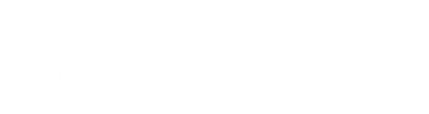 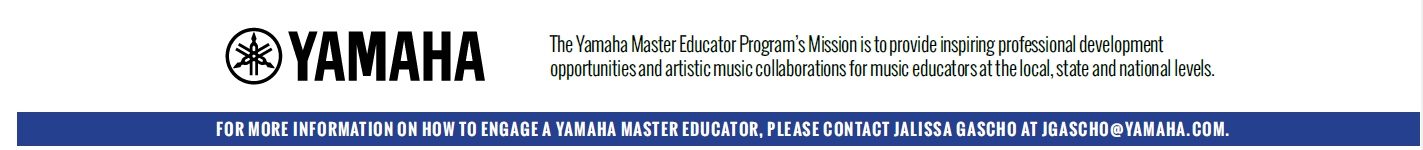 Communication
Ability to listen 
effectively

Ability to express 
thoughts effectively 
with others – 
both verbally and 
non-verbally
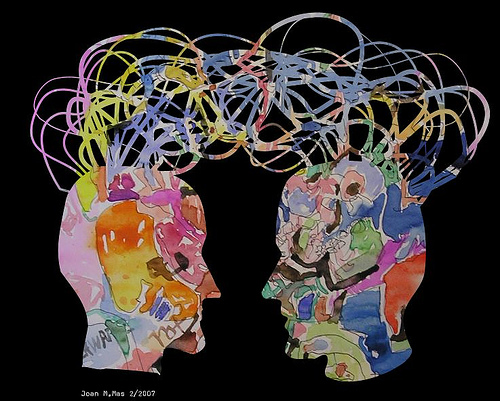 Big Bang Body Language
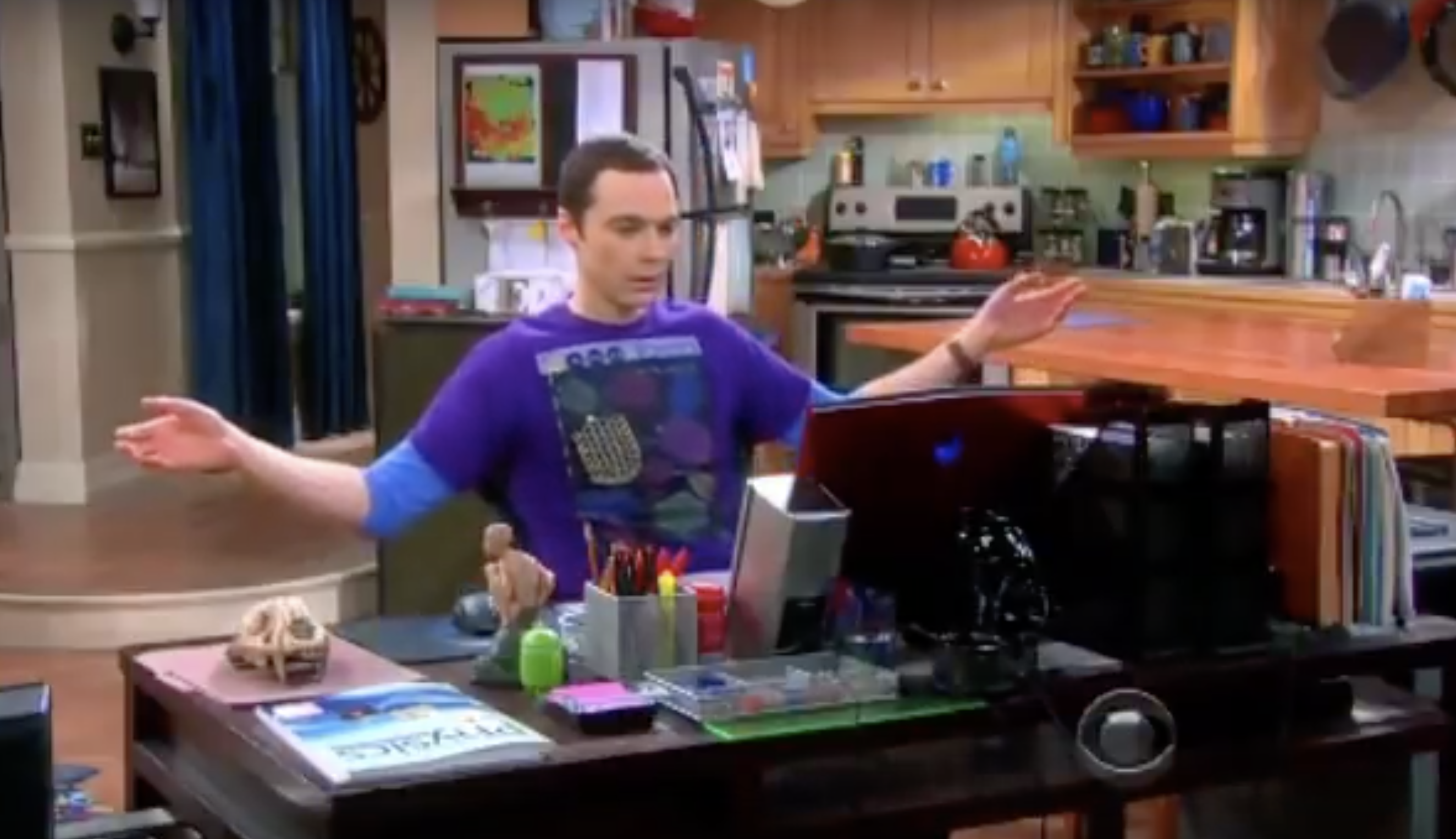 Big Bang Body Language
Body Language:  The ultimate truth 
about who you are and what you think.
The Bad News. . .
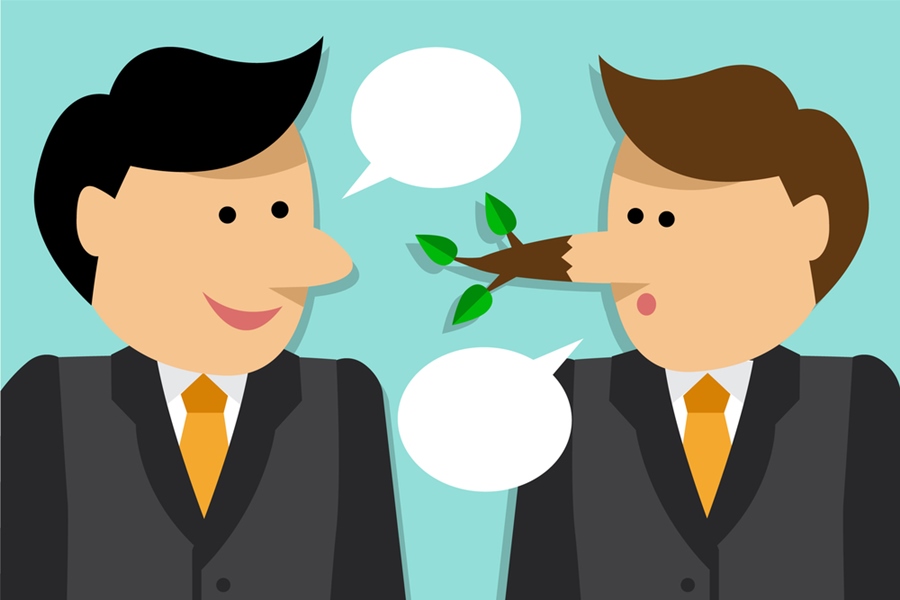 How’s it 
Going?
How’s it 
Going?
Couldn’t
be better!
You Tell on Yourself!
Body Language
  
The ultimate truth about who you are and what you think
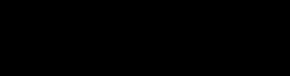 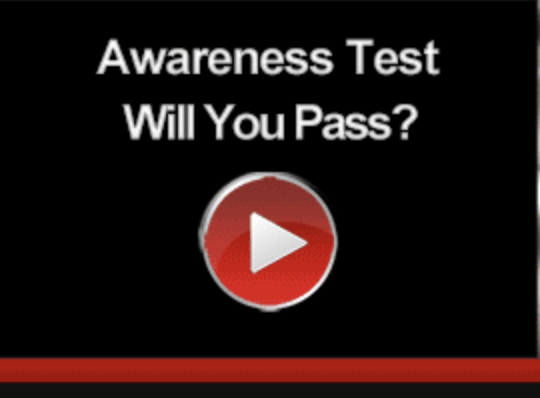 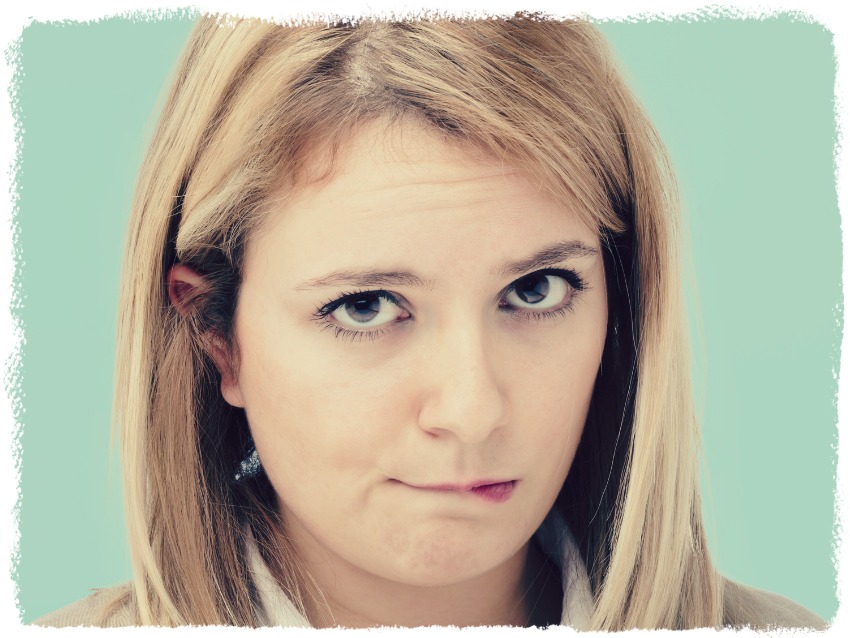 What am I Thinking?
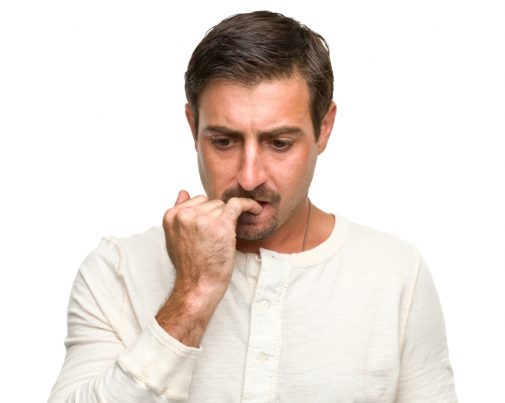 What am I Thinking?
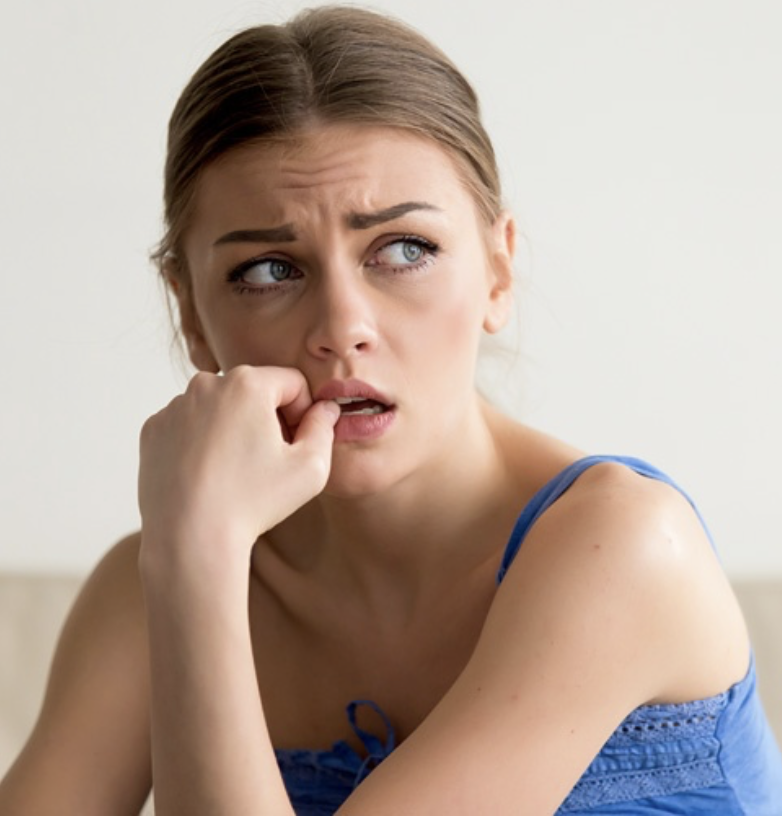 What am I Thinking?
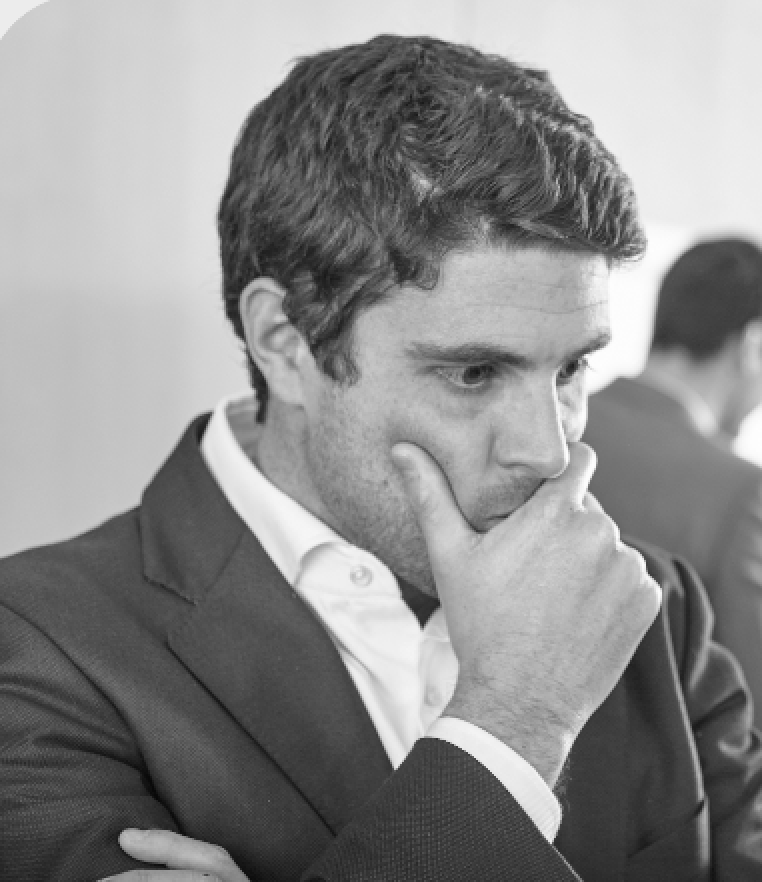 What am I Thinking?
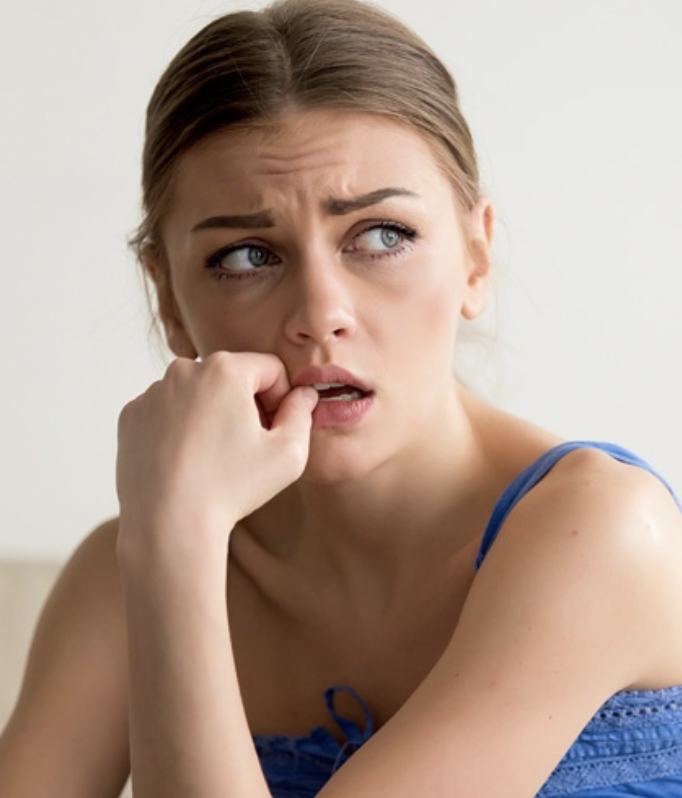 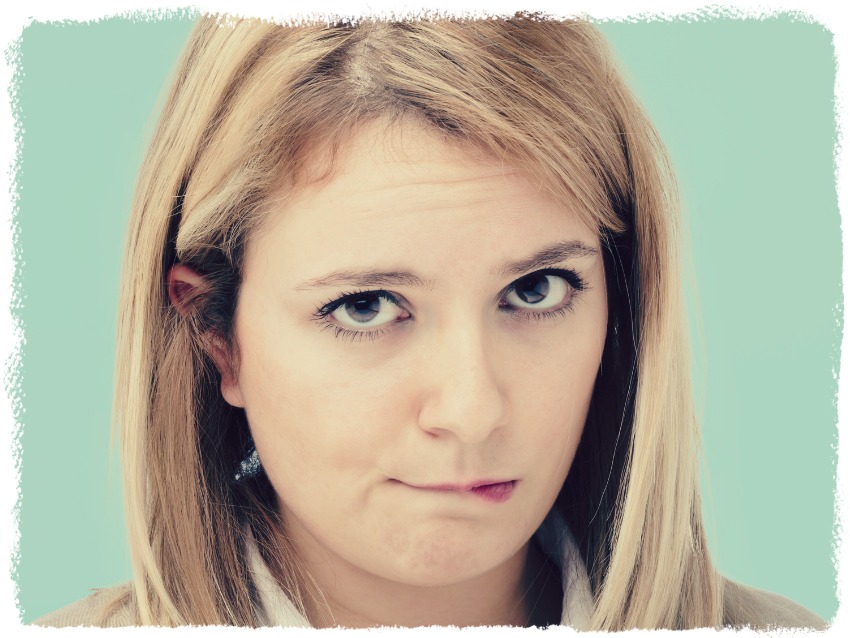 Notice a Common Element?
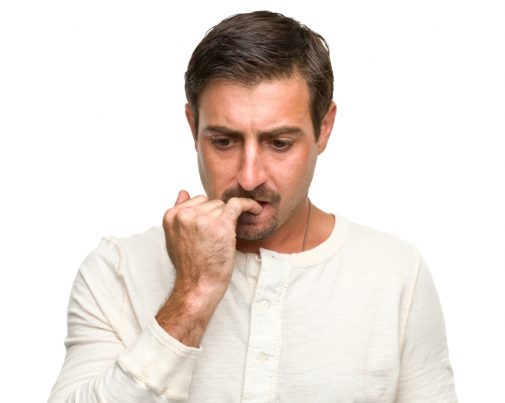 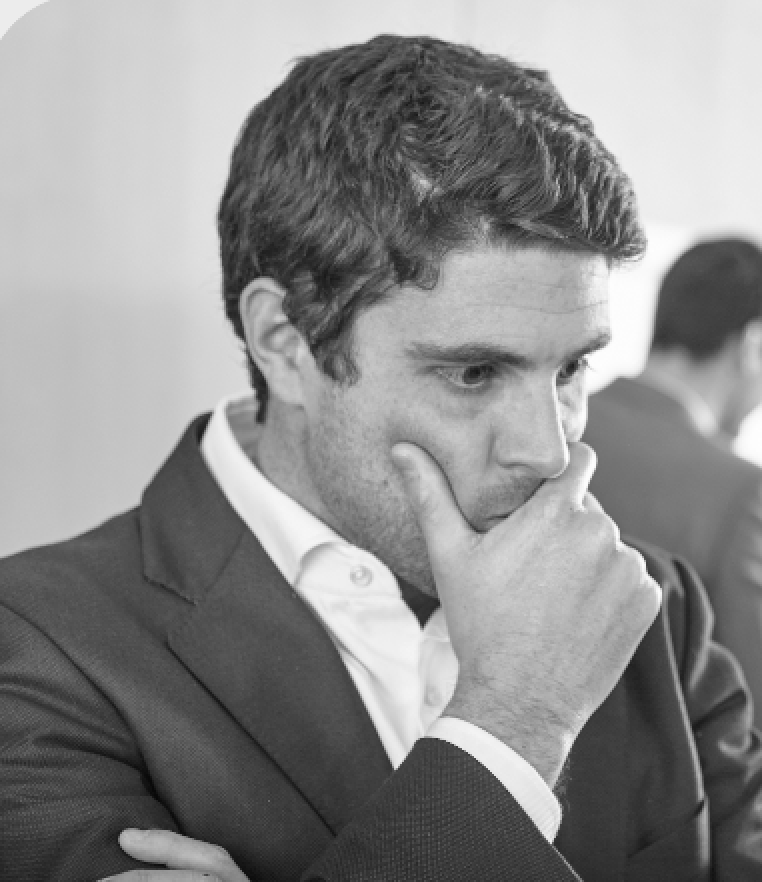 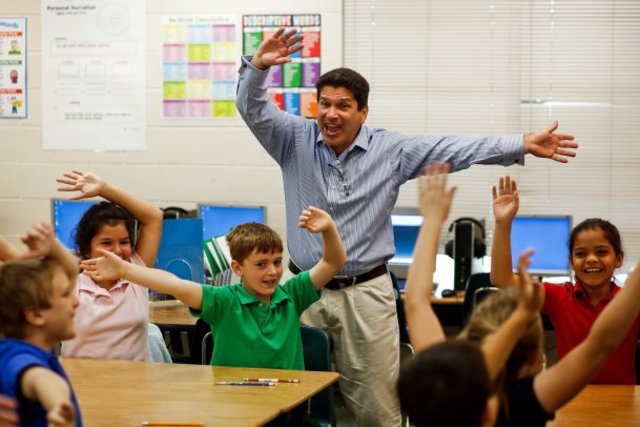 How am I feeling?
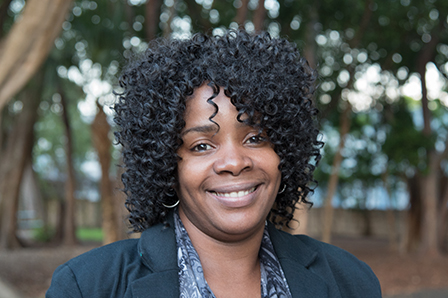 How am I feeling?
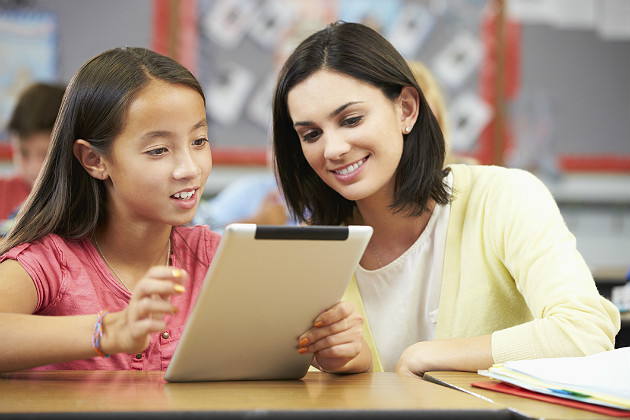 How am I feeling?
How am I feeling?
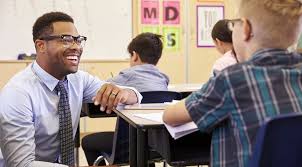 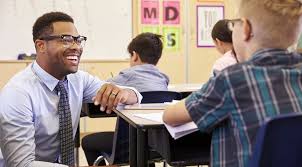 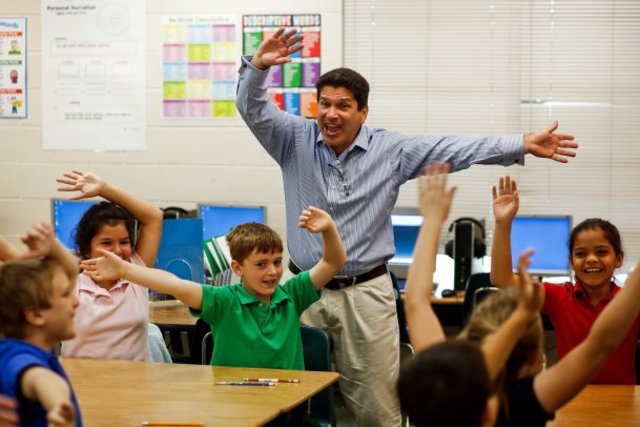 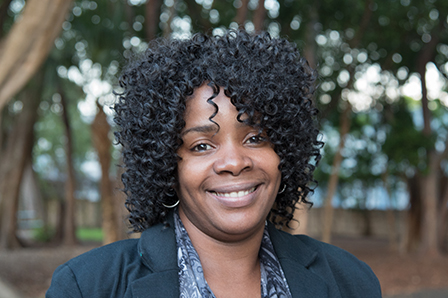 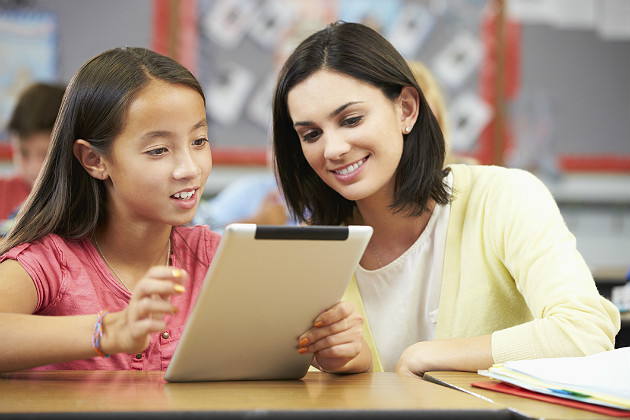 What are the common facial elements?
body postures?
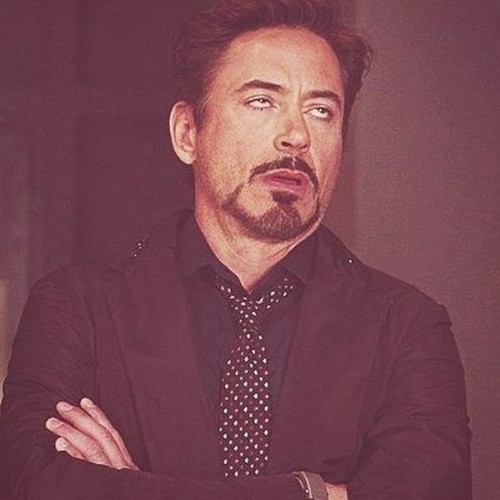 How am I making you feel right now?
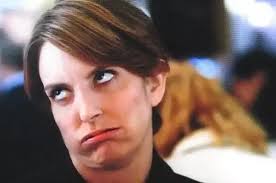 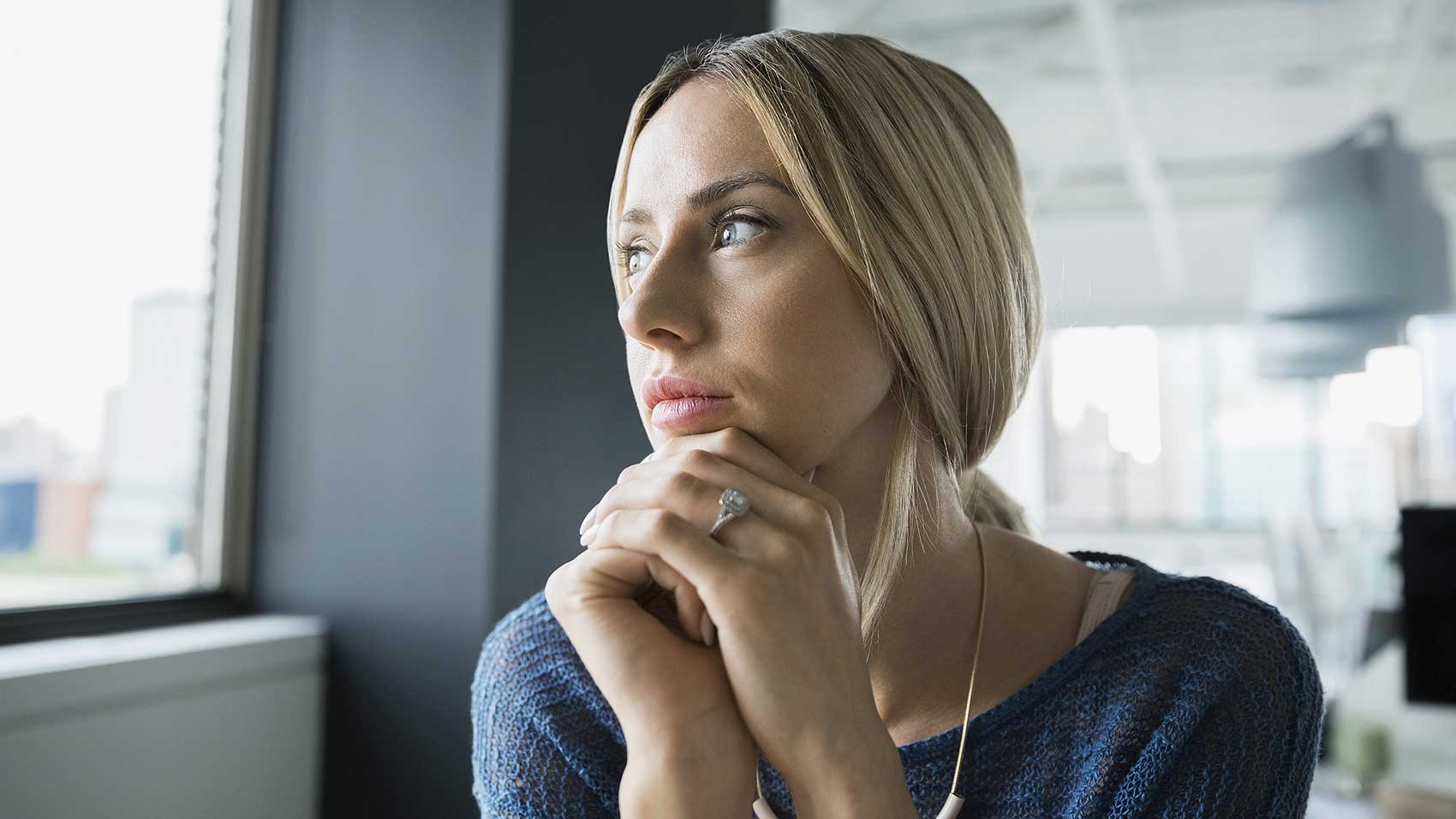 How am I making you feel right now?
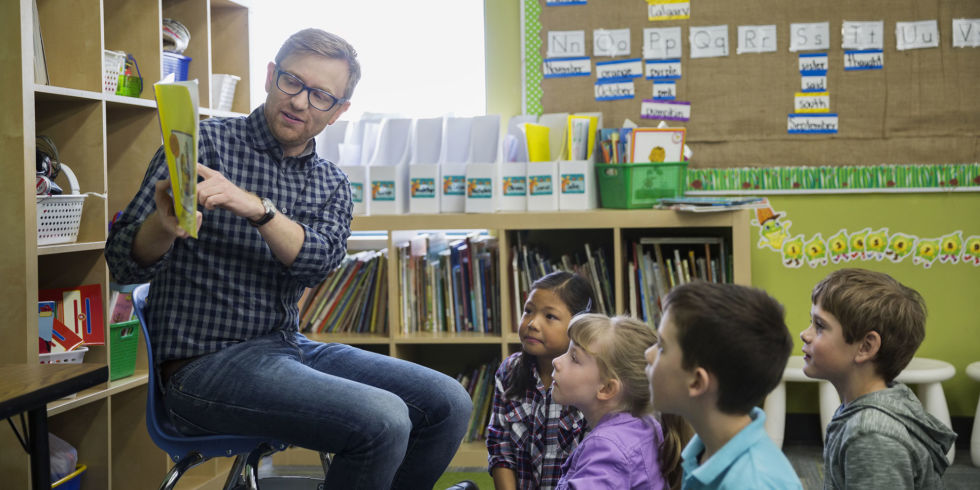 How am I making you feel right now?
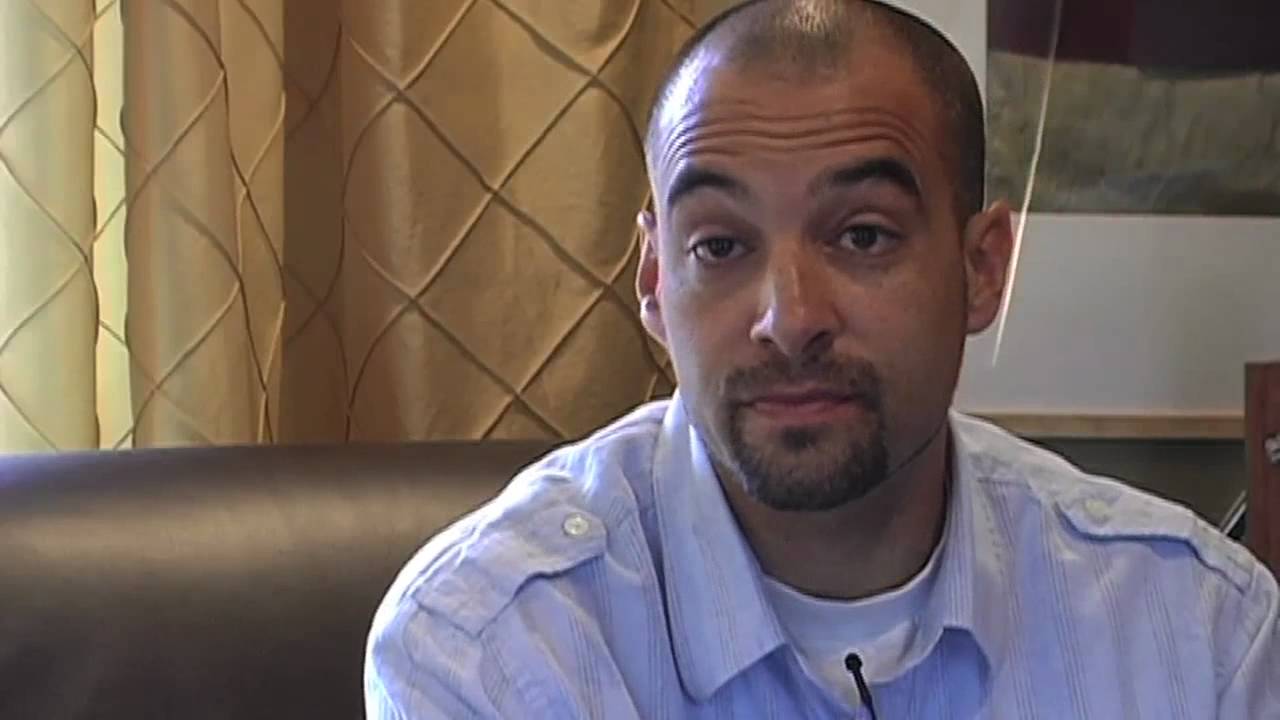 How am I making you feel right now?
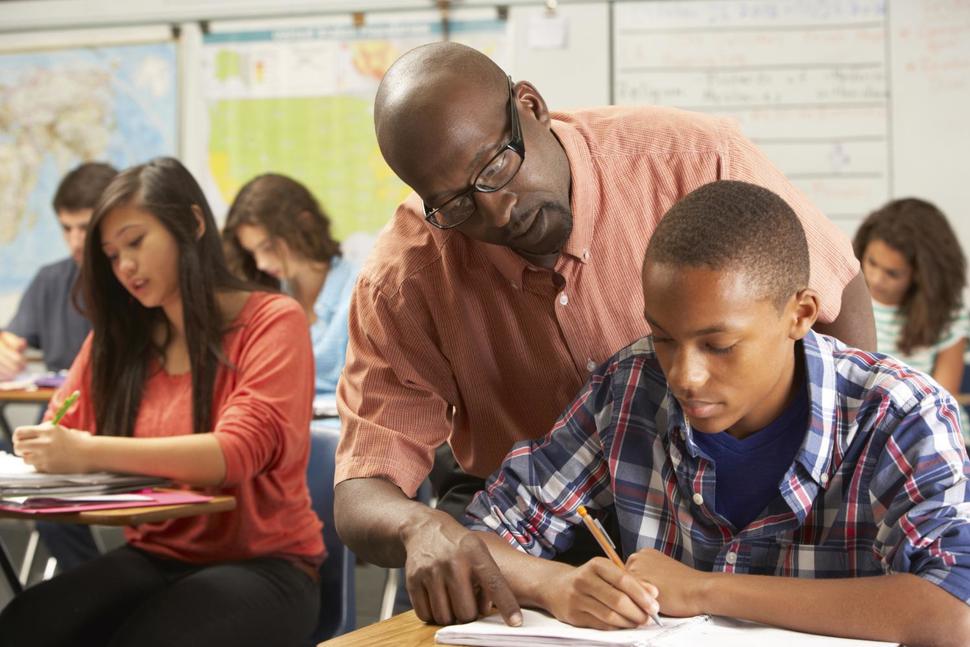 How am I making you feel right now?
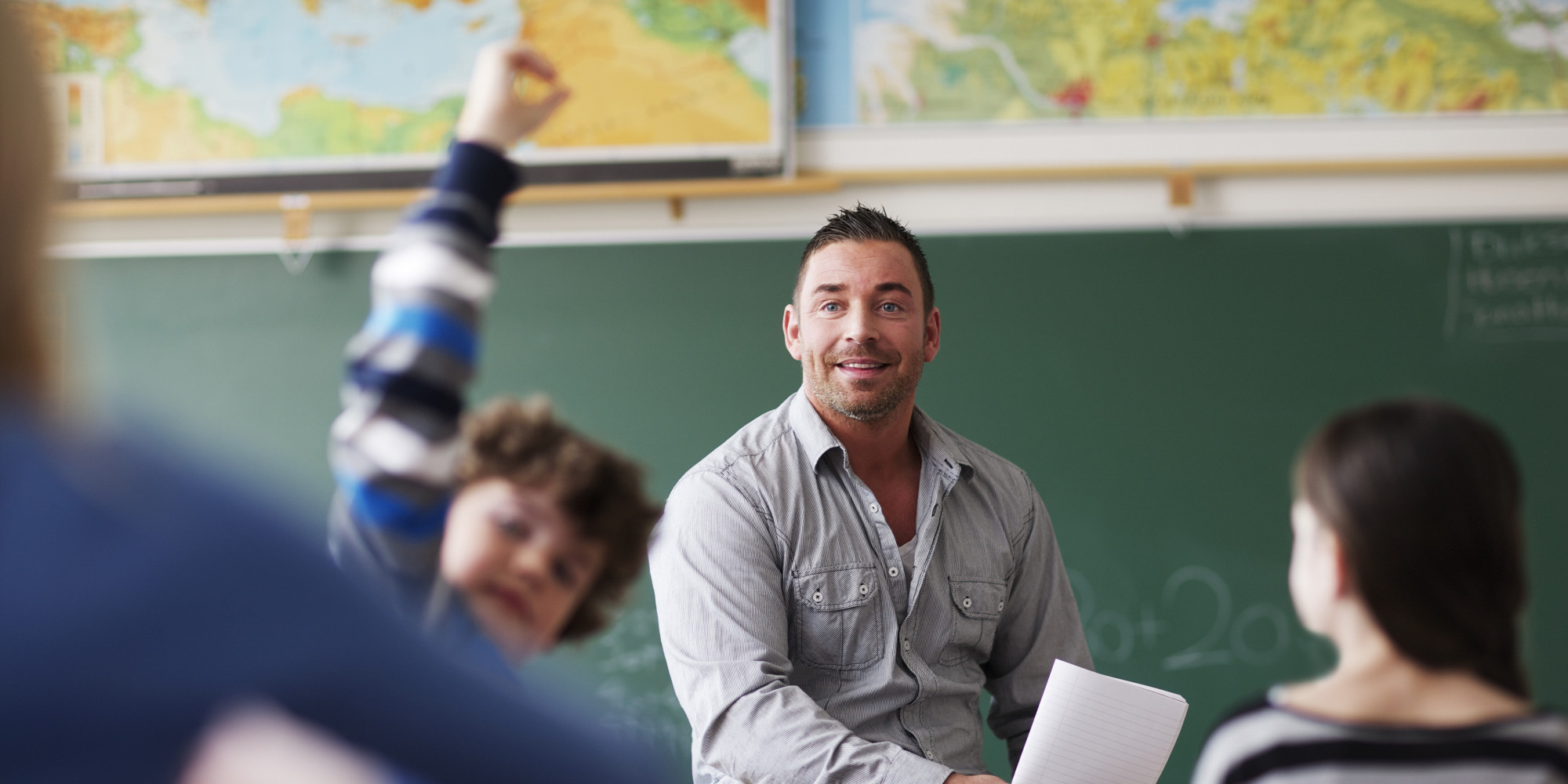 How am I making you feel right now?
Using Purposeful Body Language
Command authority in the classroom by:

Speaking with purpose which helps to produce the desired result  
Using a loud, clear and enthusiastic voice to convey confidence
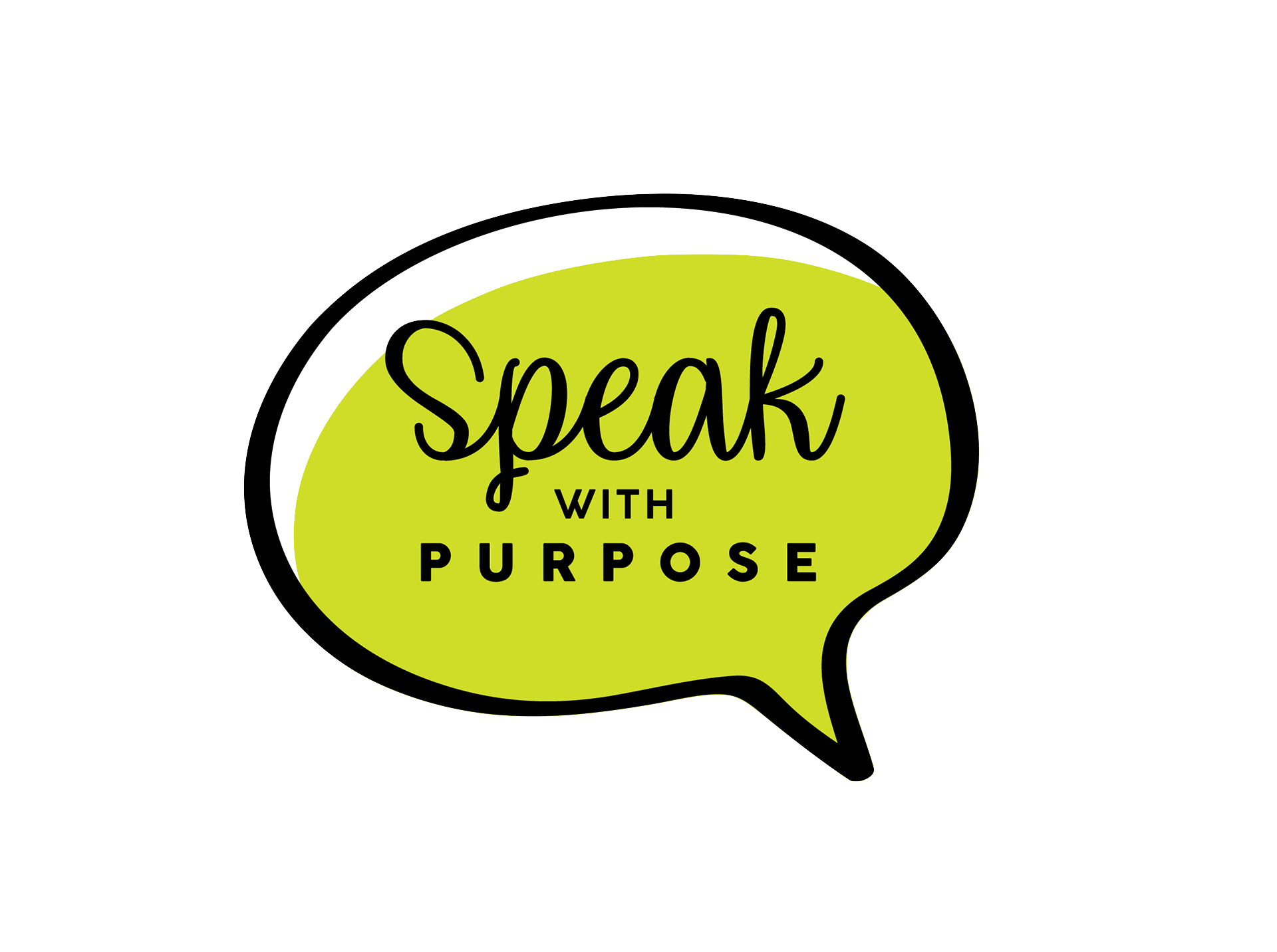 Result-driven Communication
Precise communication at the right place 
and the right time is a guarantee for success.
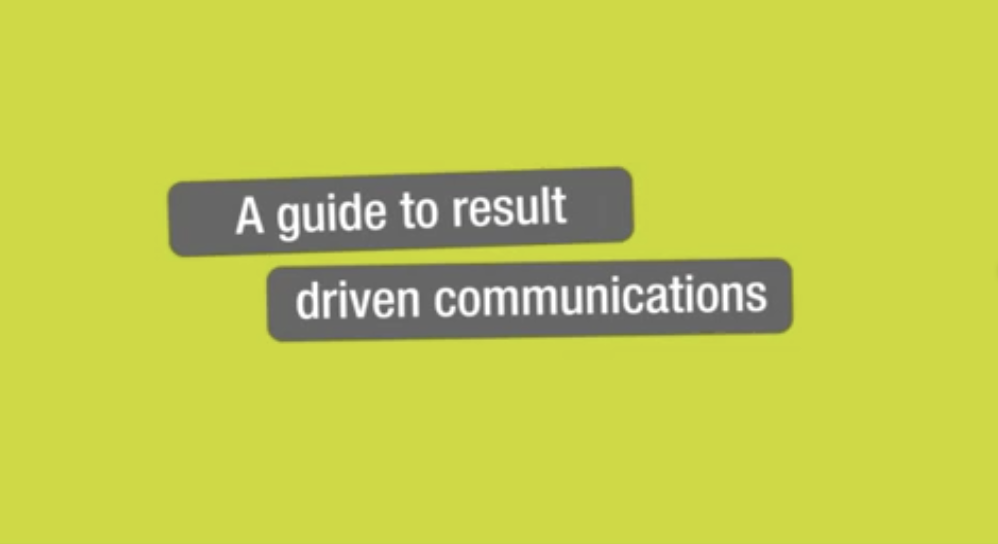 Result-driven Communication
Precise communication at the right place 
and the right time is a guarantee for success.
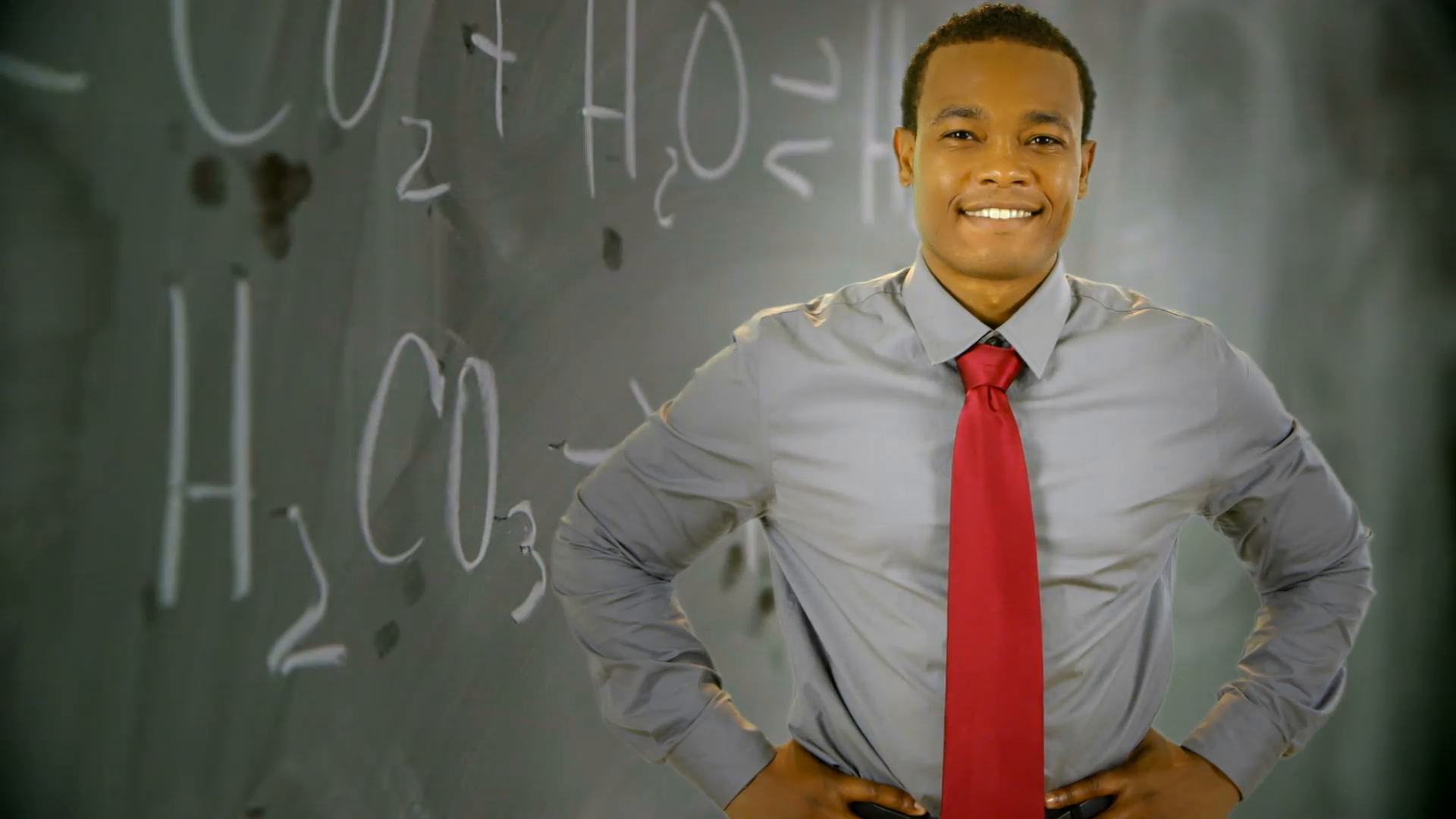 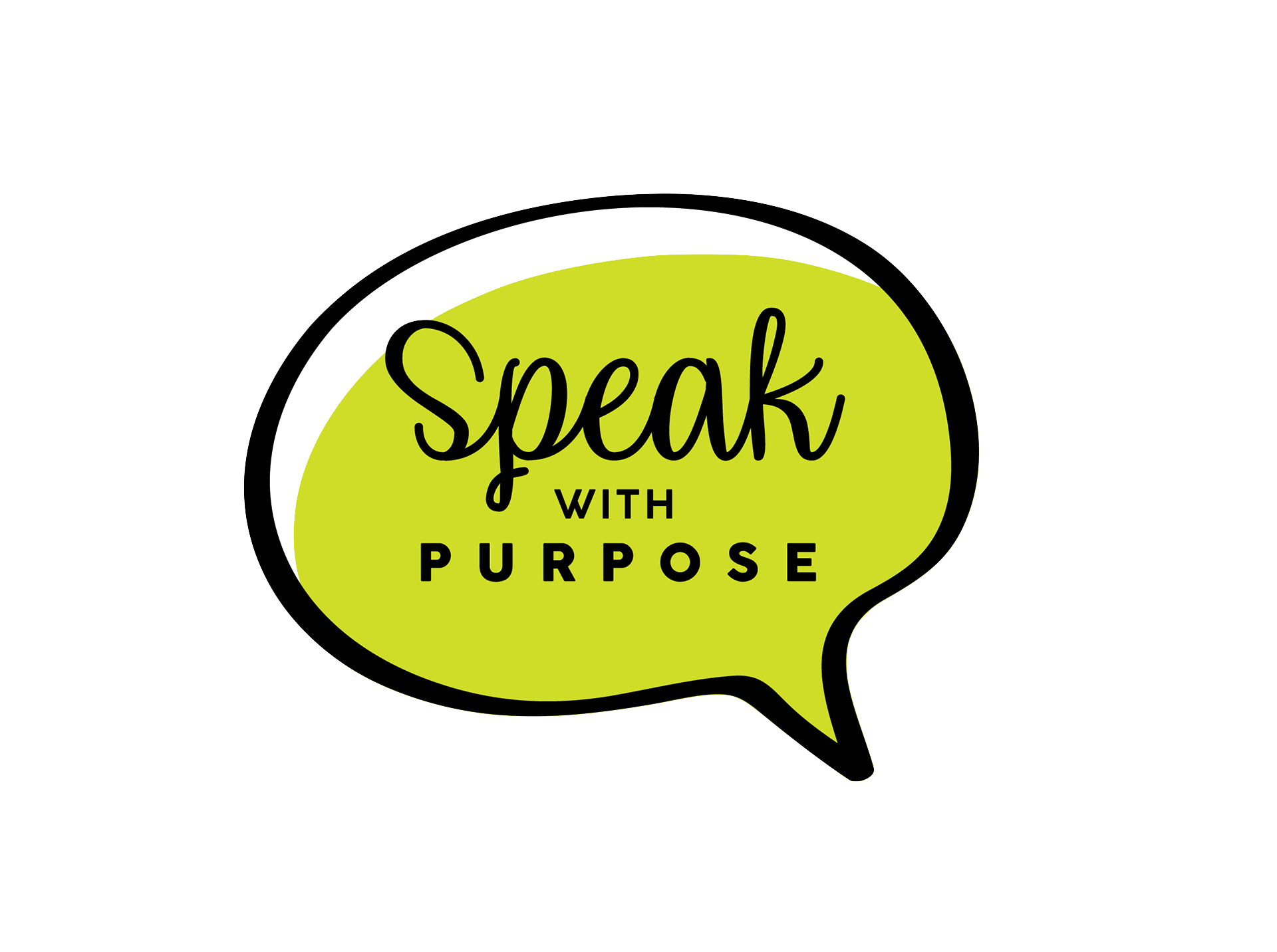 Using a loud, clear and enthusiastic voice conveys confidence
Using Purposeful Body Language
Command authority in the classroom by:

Looking professional
     What do clothes have to do with it?
     Clothes aren’t actions!
…or are they?
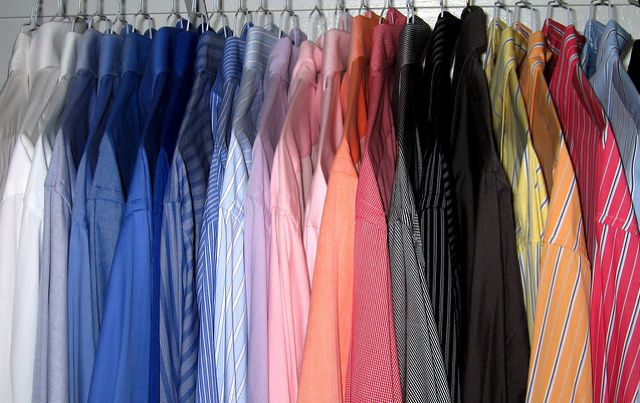 CROCKS
NEVER EVER WEAR. . .
Crocks are for the beach – NOT the classroom
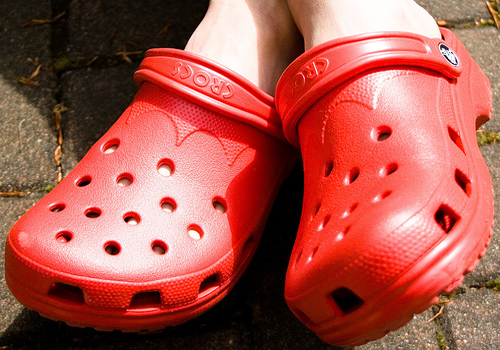 UGGS
NEVER EVER WEAR. . .
Uggs are just glorified slippers. Slippers are PJs.
Would you wear PJs to conduct your ensemble?
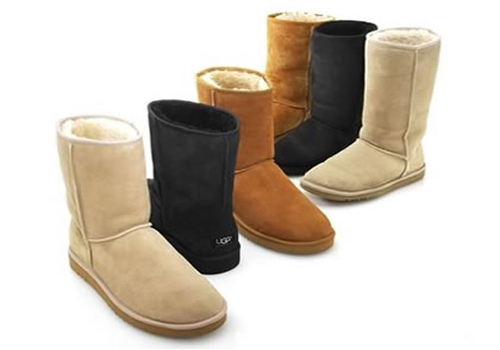 SWEATS
NEVER EVER WEAR. . .
Sweats scream, “I’m lazy! Please fire me!”
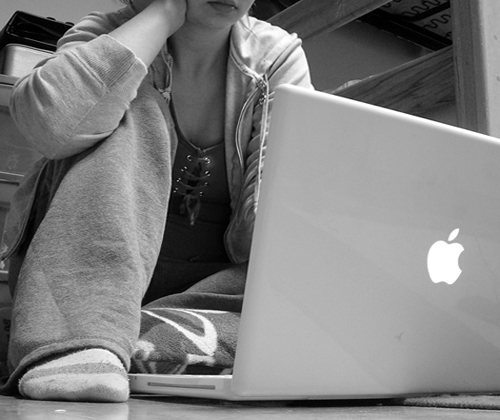 FACE TATOOS
NEVER EVER WEAR. . .
Just. . .don’t. . .do. . .it!
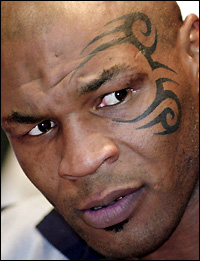 NEVER EVER WEAR. . .
MESSAGE T’s
Unless it’s promoting your 
school or music ed program
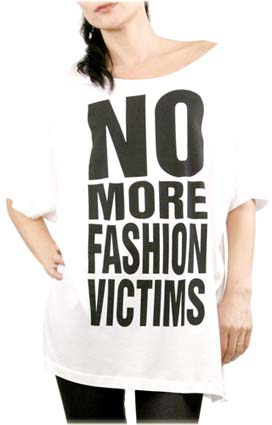 FLIP-FLOPS
NEVER EVER WEAR. . .
Dressy sandals or casual loafers are fine!
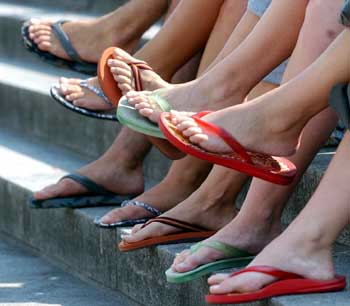 TOO MUCH JEWELRY
NEVER EVER WEAR. . .
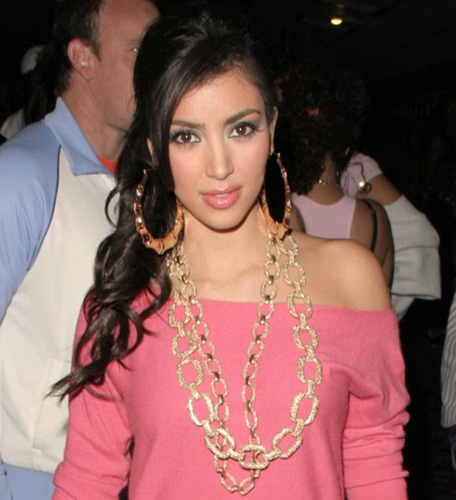 Loud, clanky jewelry could create unwanted percussion!
ANYTHING TOO
REVEALING!
NEVER EVER WEAR. . .
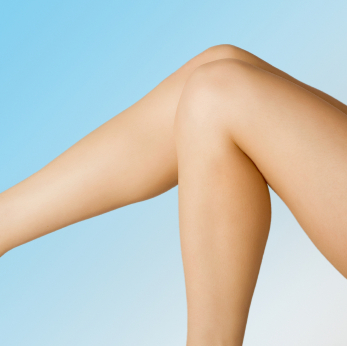 School is not the place to show off your abs 
(or your extra cellulite)
DIRTY SHOES
NEVER EVER WEAR. . .
Get some polish and clean them to a high shine.
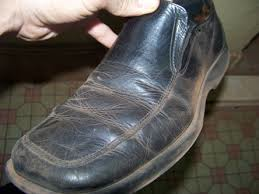 YOU ARE A PROFESSIONAL!
DRESS LIKE ONE!
Students, parents, and administrators 
take you more seriously when you 
come to work dressed as a professional.
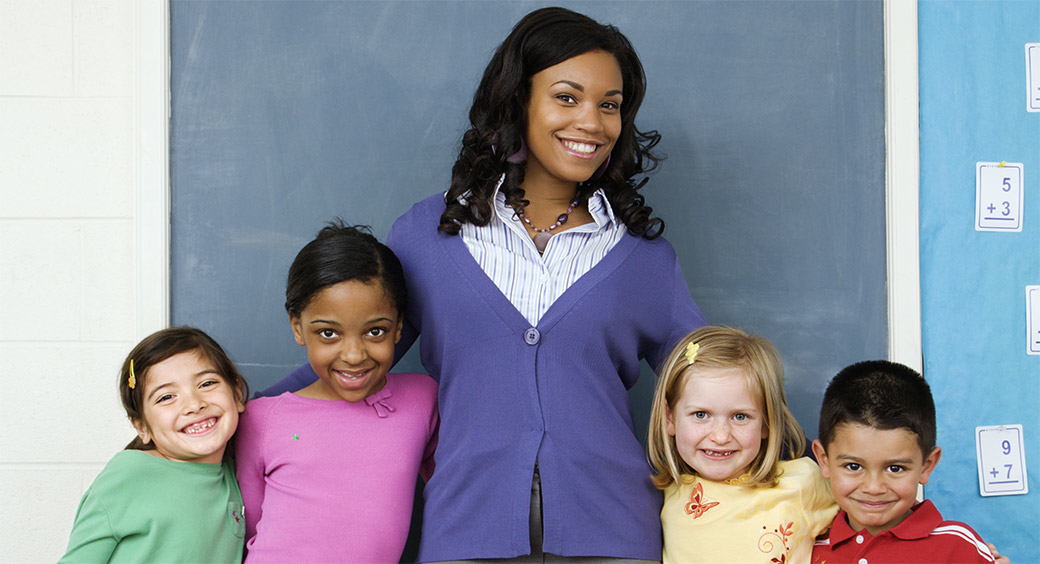 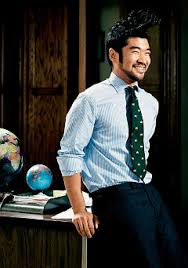 PERSONAL GROOMING. . .
NAILS
Dirty nails say, “I don’t care enough about myself to take care of myself.”
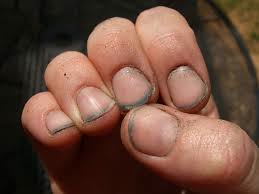 NAILS
PERSONAL GROOMING. . .
Yes—I took a shower this morning!
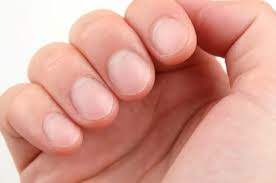 HAIR
PERSONAL GROOMING. . .
Greasy hair means that you got up late which means that you are 
ill-prepared to teach today.
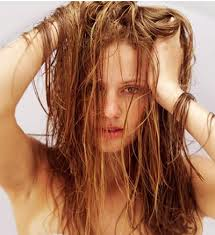 MAKE-UP
PERSONAL GROOMING. . .
Heavy make-up says, 
“It’s all about  me! Notice me!”
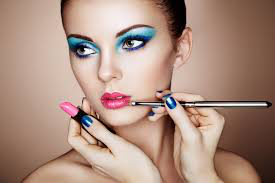 PERSONAL GROOMING. . .
Make-up should look like it’s barely there.
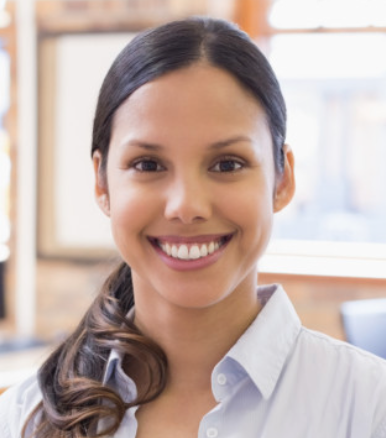 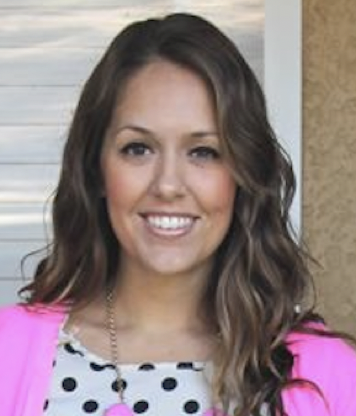 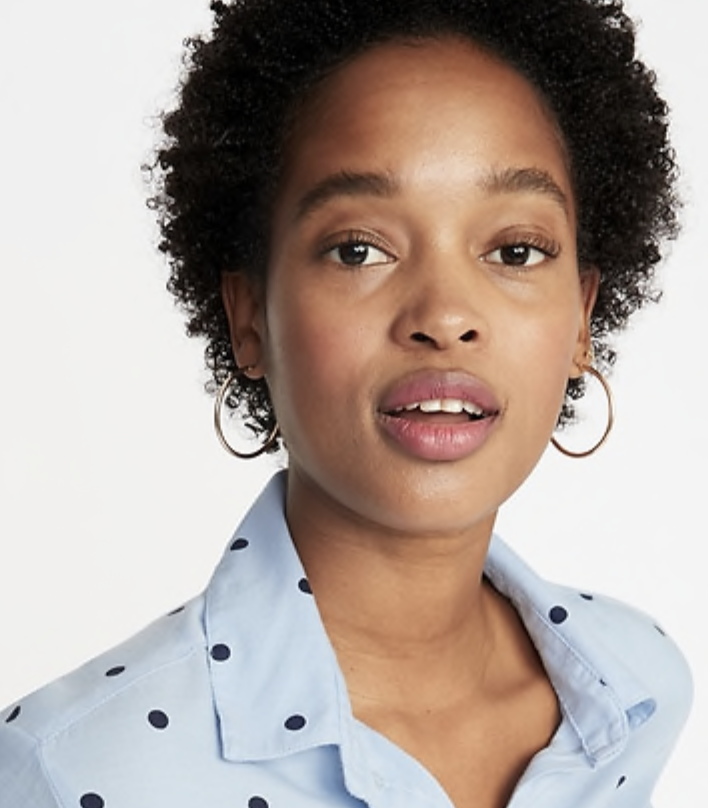 The “look” of your students determines their brand so choose wisely.
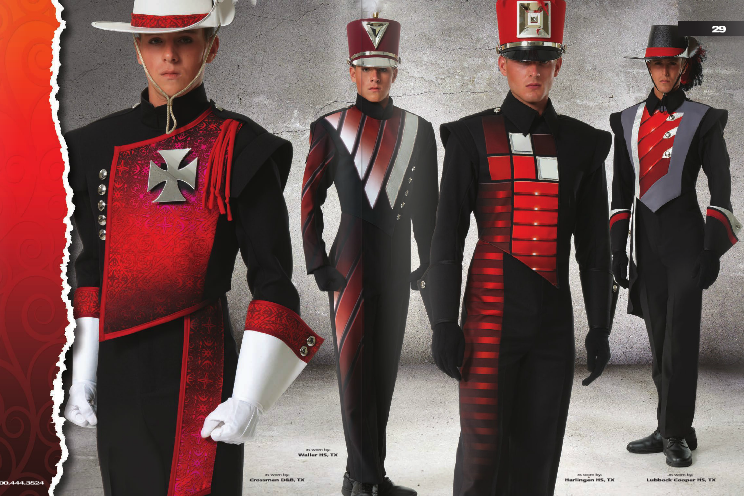 The “look” of your students determines their brand so choose wisely.
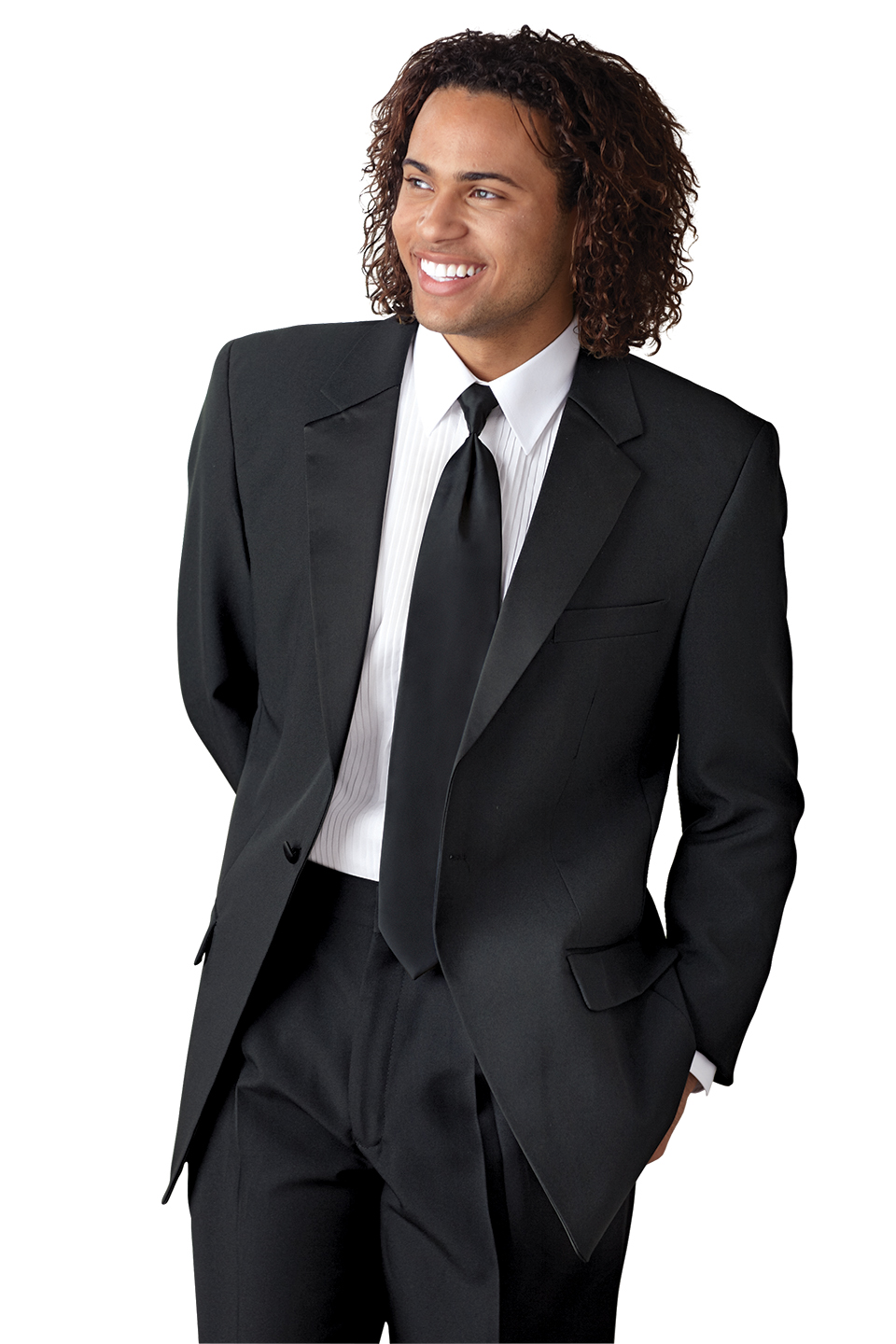 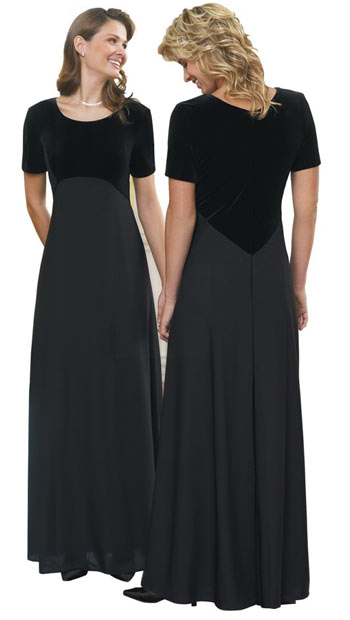 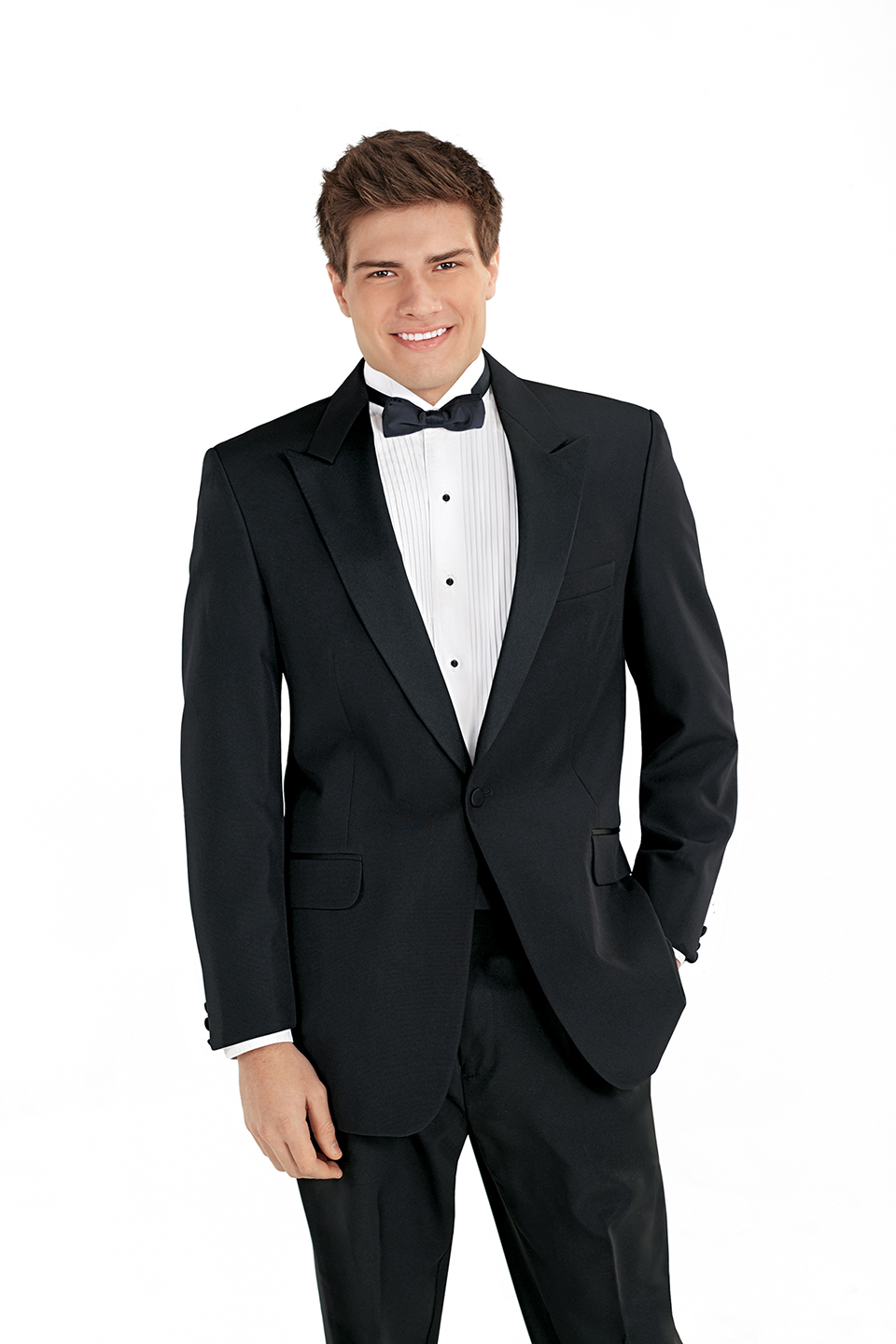 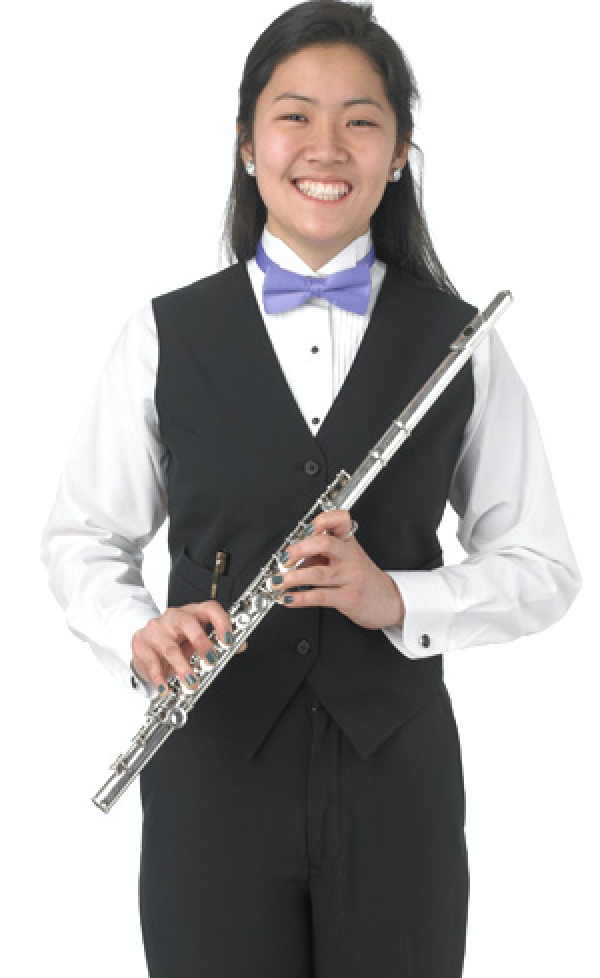 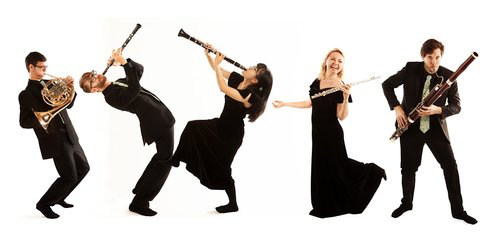 YOUR “LOOK” REVEALS TWO ITEMS:
1. How much you care about yourself 
    (self-respect)
2.  How much you care about others  
    (mutual respect)
Looking good!
What a great way to show students how much you care!
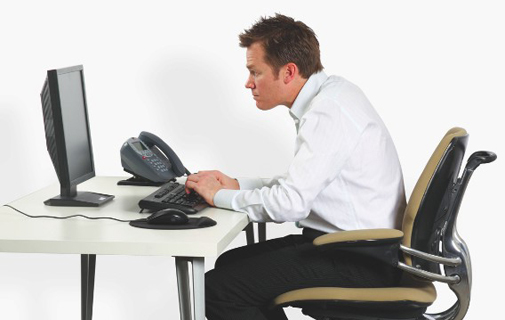 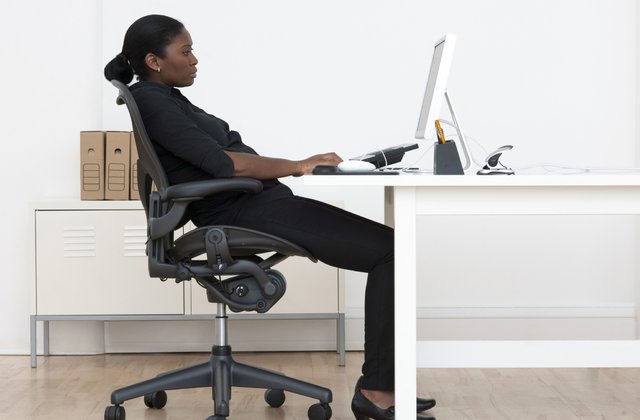 What are the similarities and
what do they convey?
Using Purposeful Body Language
Command authority in the classroom by:

Demonstrating good posture—slouching conveys a negative attitude or lack of interest or respect.
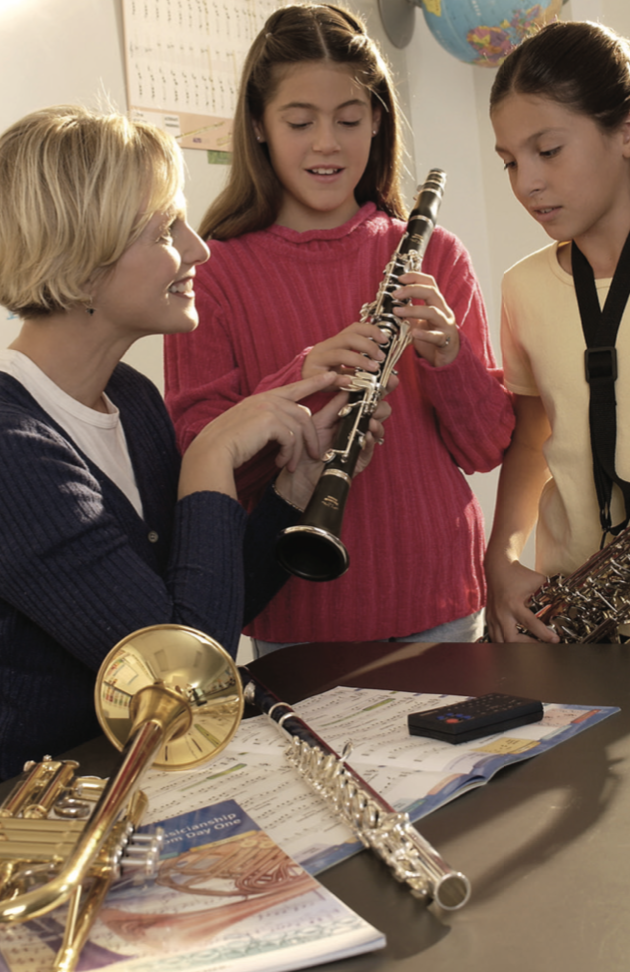 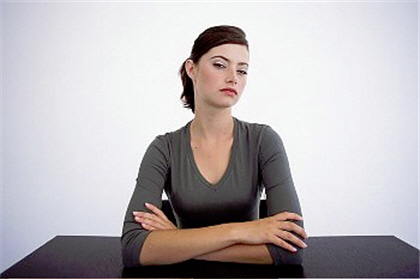 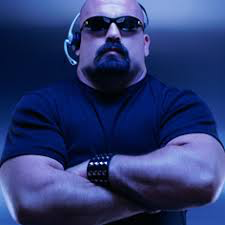 What are they telling us?
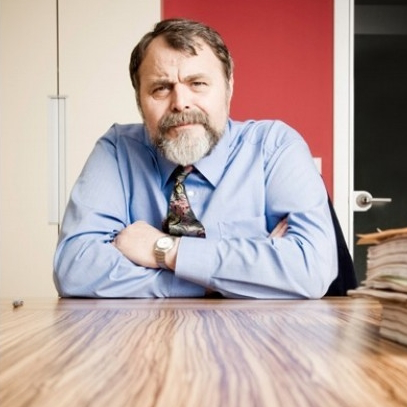 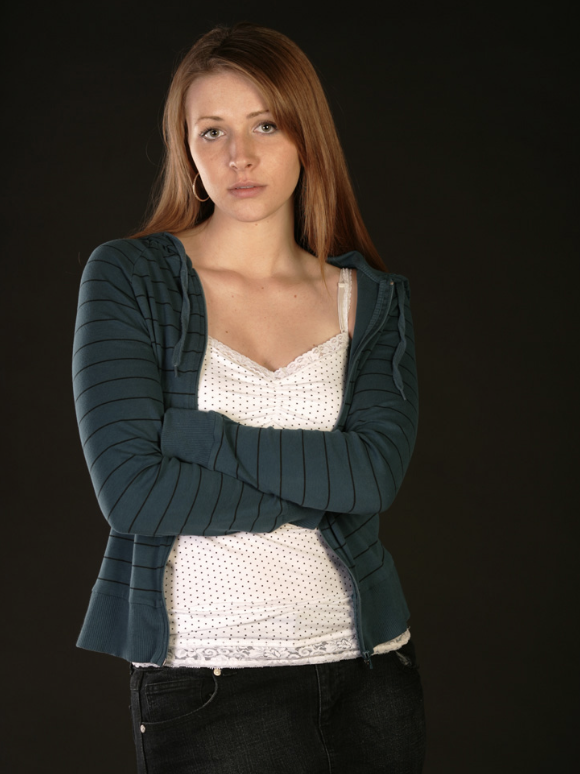 Using Purposeful Body Language
Command authority in the classroom by:
Keeping arms unfolded to show openness to receive
Showing open palms
Using fluid gestures 
     which promote a calm   
     atmosphere
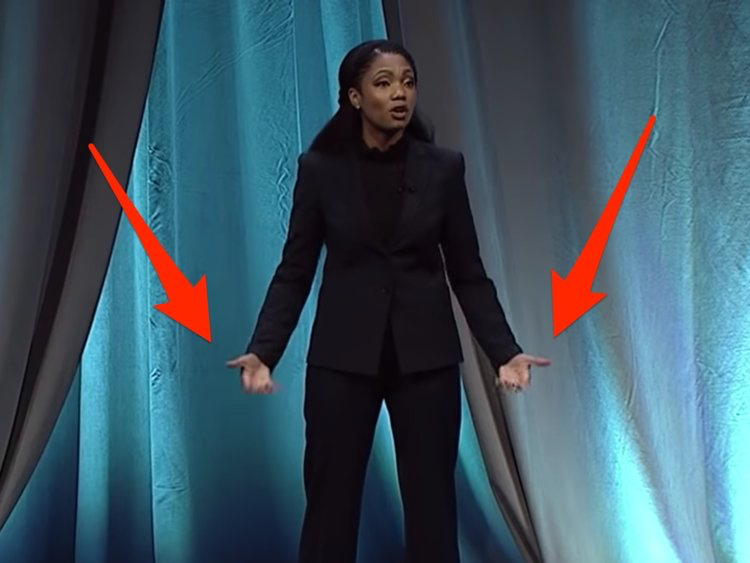 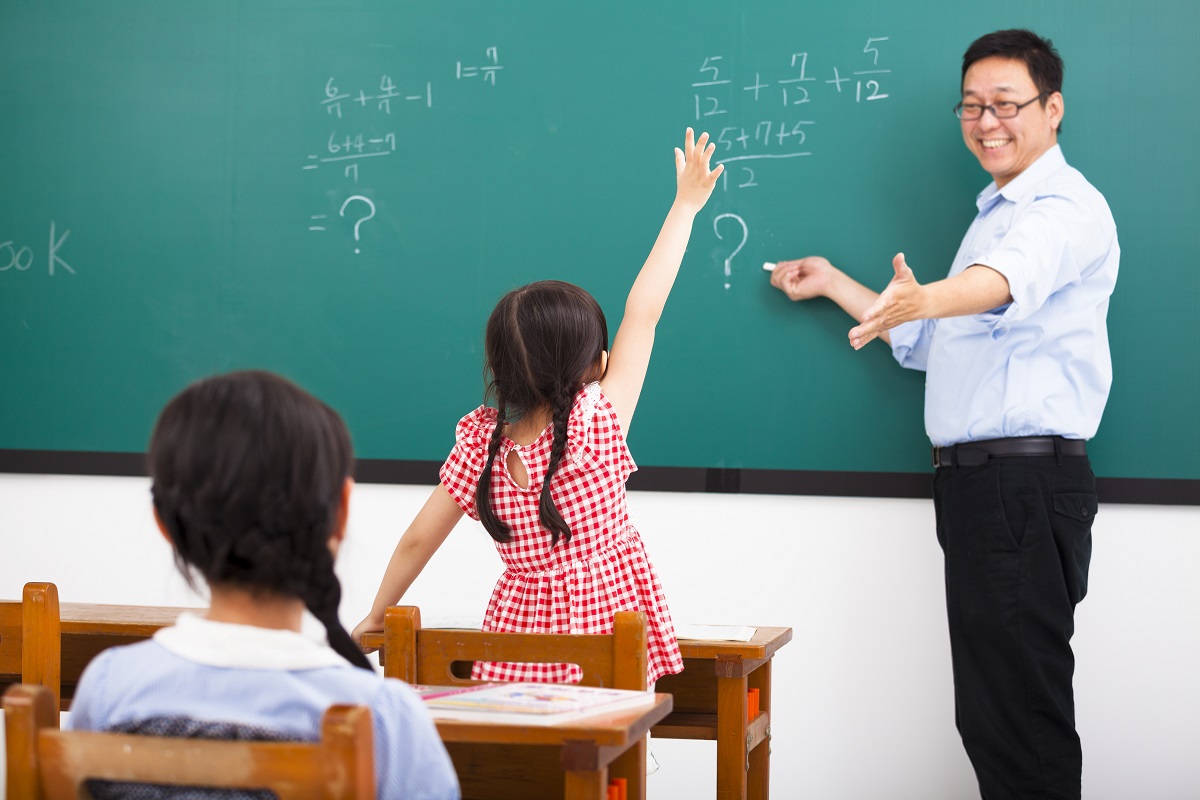 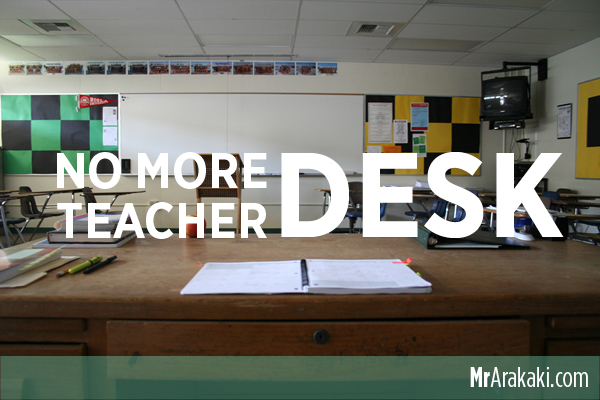 Using Purposeful Body Language
Command authority in the classroom by:

Standing in front of obstructions to promote trust.  
Conducting without a 
     music stand to promote
     trust, respect and
     preparation.
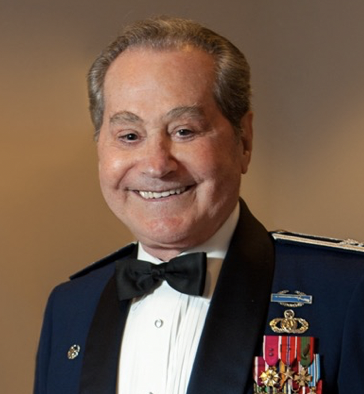 Colonel Arnald Gabriel
Conductor Emeritus of the U.S. Air Force Band
Using Purposeful Body Language
Command authority in the classroom by:

Moving around the room to show that you care about all of your students.

Becoming more aware of your facial expressions which will promote a more positive learning climate.
Using Purposeful Body Language
Command authority in the classroom by:

Smiling and nodding when students “get it” to give them a sense of well-being.

Walking throughout the school with a pleasant facial expression to show that you are approachable.
Body Language:  The ultimate truth 
about who you are and what you think.
Body Language:  The ultimate truth 
about who you are and what you think.
The Bad News. . .
Body Language:  The ultimate truth 
about who you are and what you think.
The Bad News. . .
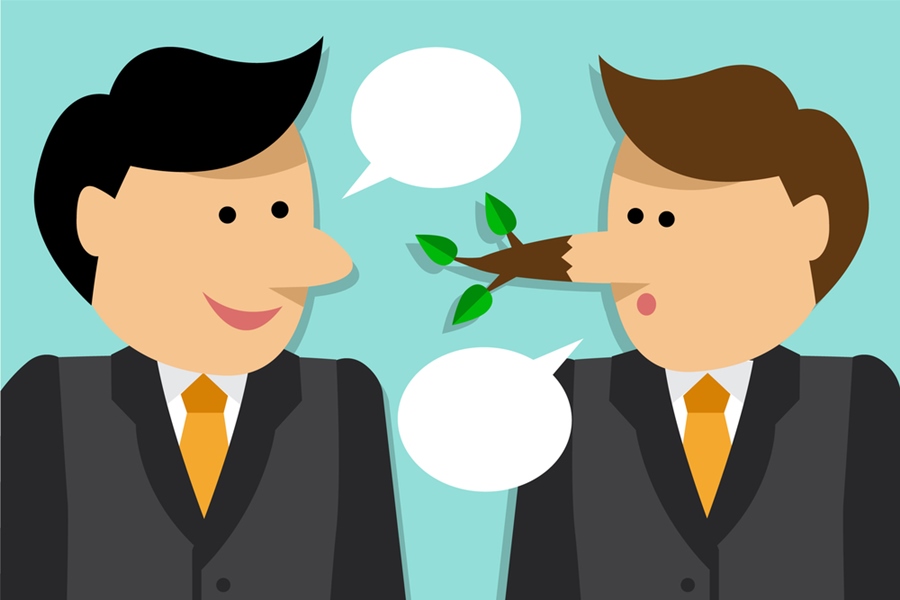 You Tell on Yourself!
Body Language:  The ultimate truth 
about who you are and what you think
The Good News. . .
Body Language:  The ultimate truth 
about who you are and what you think
The Good News. . .
Knowing about body language will help you to understand 
your students better.
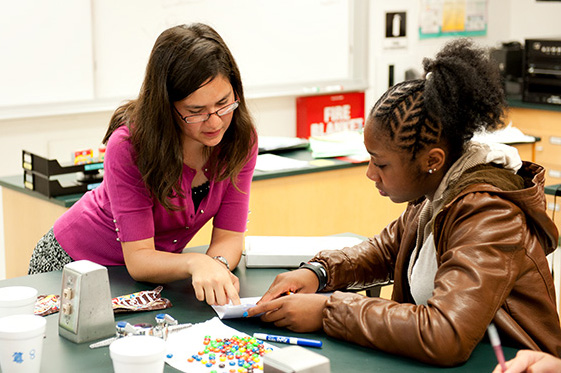 Using Purposeful Body Language
Your Personal Checklist:
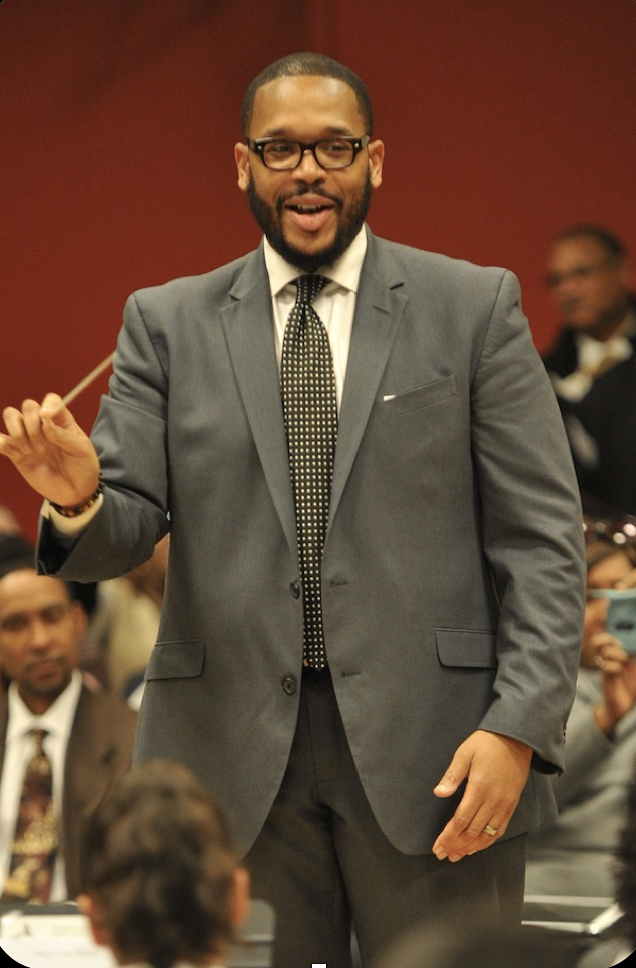 Using Purposeful Body Language
Your Personal Checklist:

Know your purpose
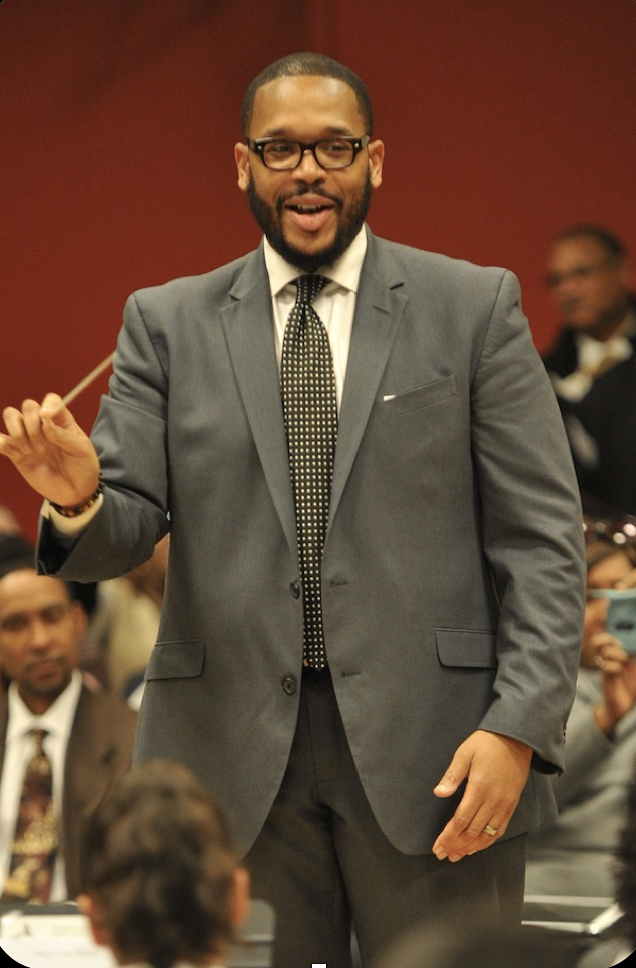 Using Purposeful Body Language
Your Personal Checklist:

Know your purpose
Be overly prepared
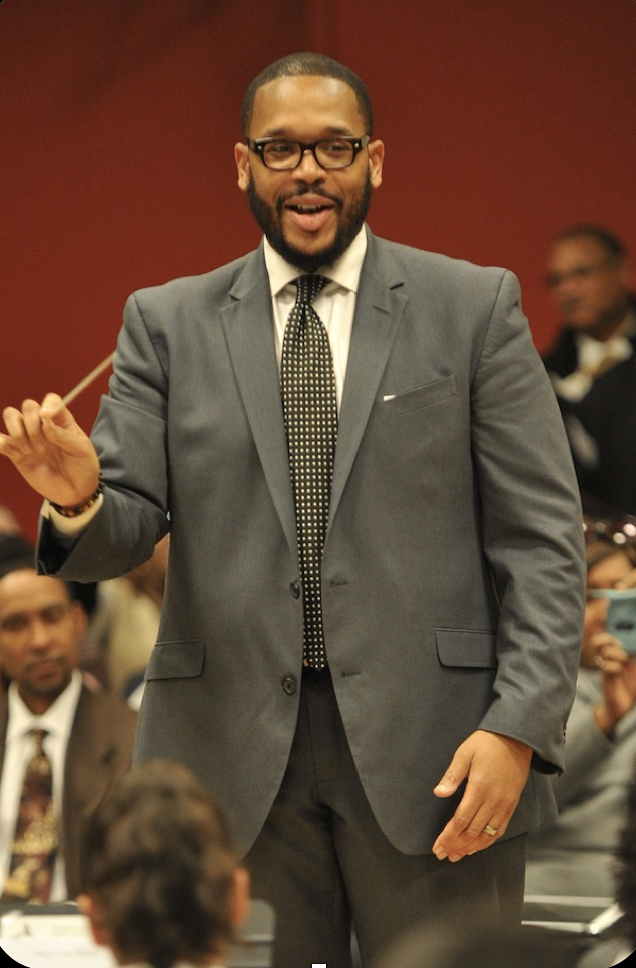 Using Purposeful Body Language
Your Personal Checklist:

Know your purpose
Be overly prepared
Succeed at less 
	than 100%
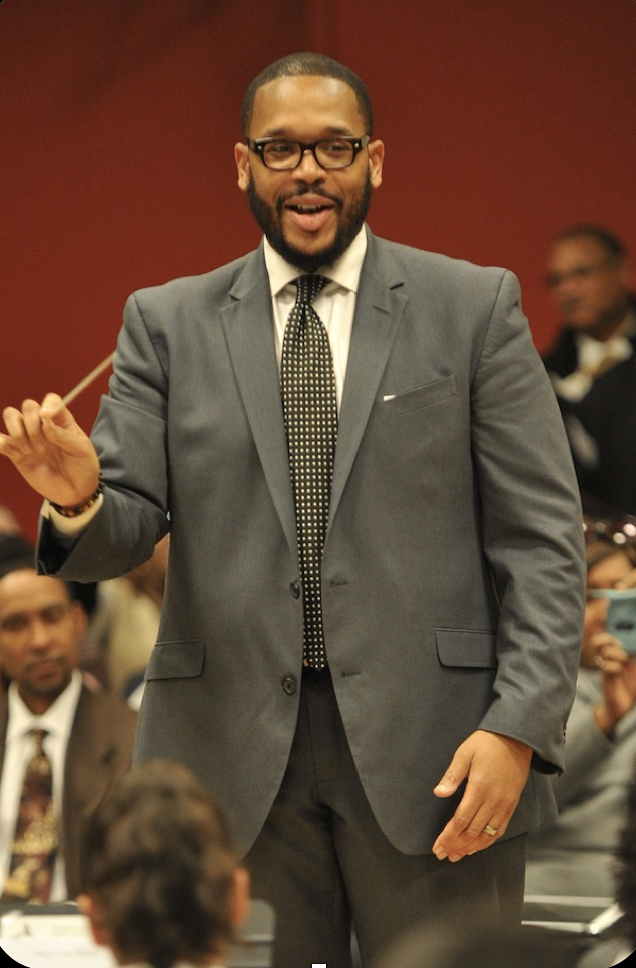 Using Purposeful Body Language
Your Personal Checklist:

Know your purpose
Be overly prepared
Succeed at less 
	than 100%
Reflect
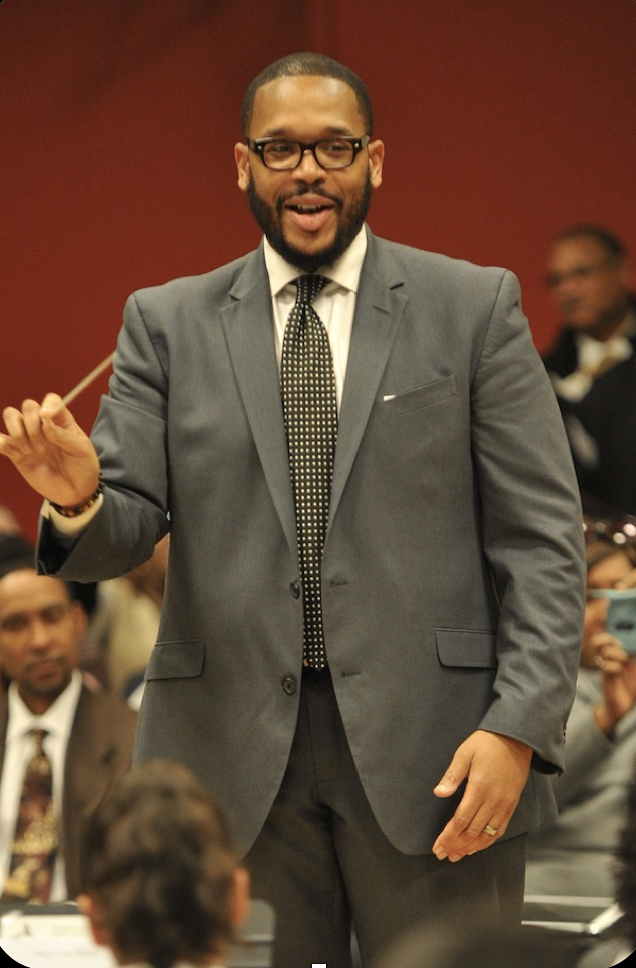 Using Purposeful Body Language
Your Personal Checklist:

Know our purpose
Be overly prepared
Succeed at less 
	than 100%
Reflect
Know that you can be better 
	tomorrow than you are today
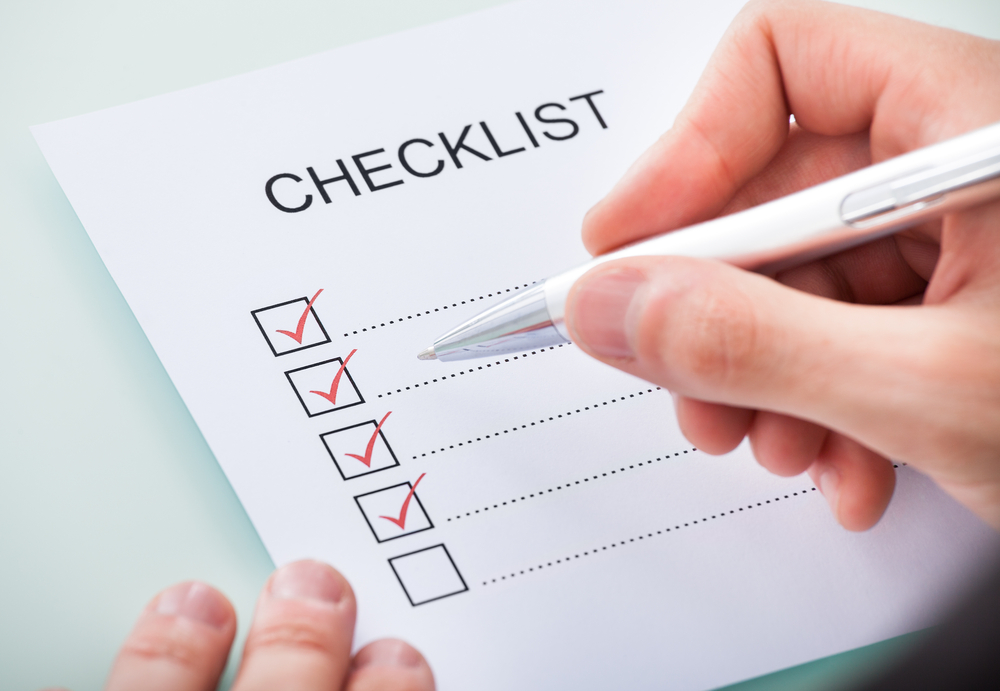 Talking with Your Younger Self. . .
What would you tell your younger self
If you could go back in time and share one piece of great advice?
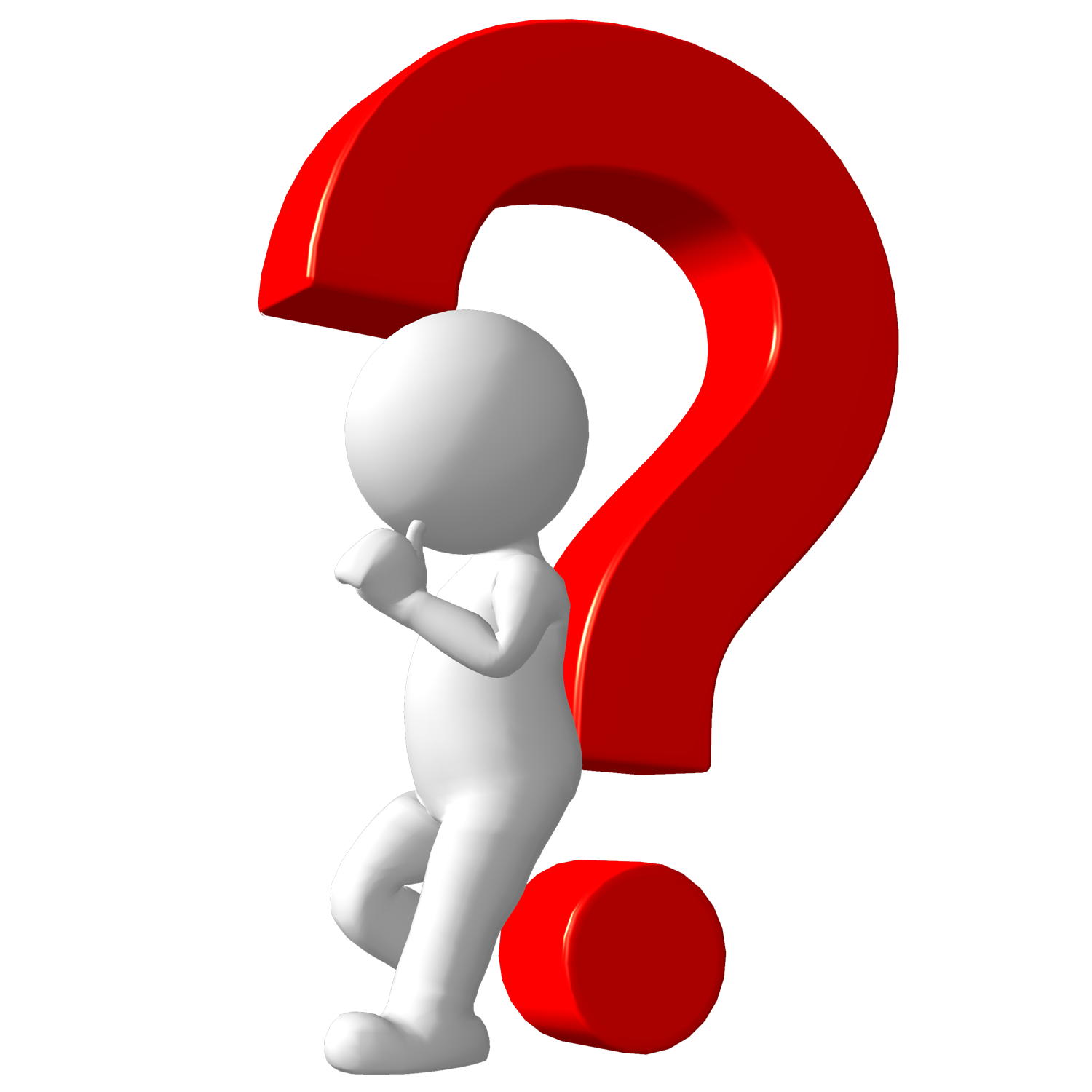 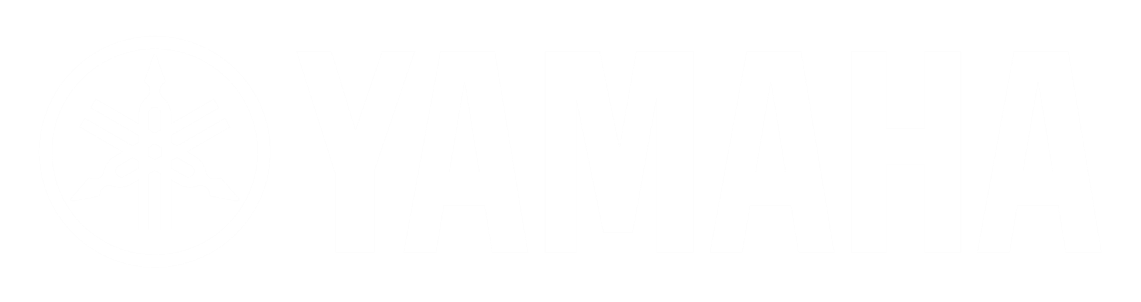 Master Educator Program
Our mission is to provide inspiring professional development opportunities and artistic music collaborations for music educators at the local, state and national levels.
www.musicedconsultants.net/conference-materials
marcia@musicedconsultants.net
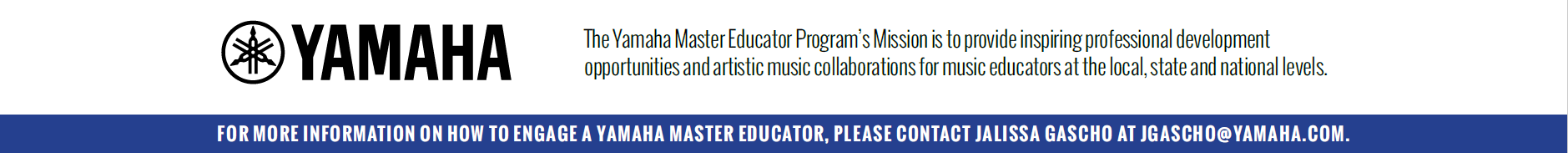